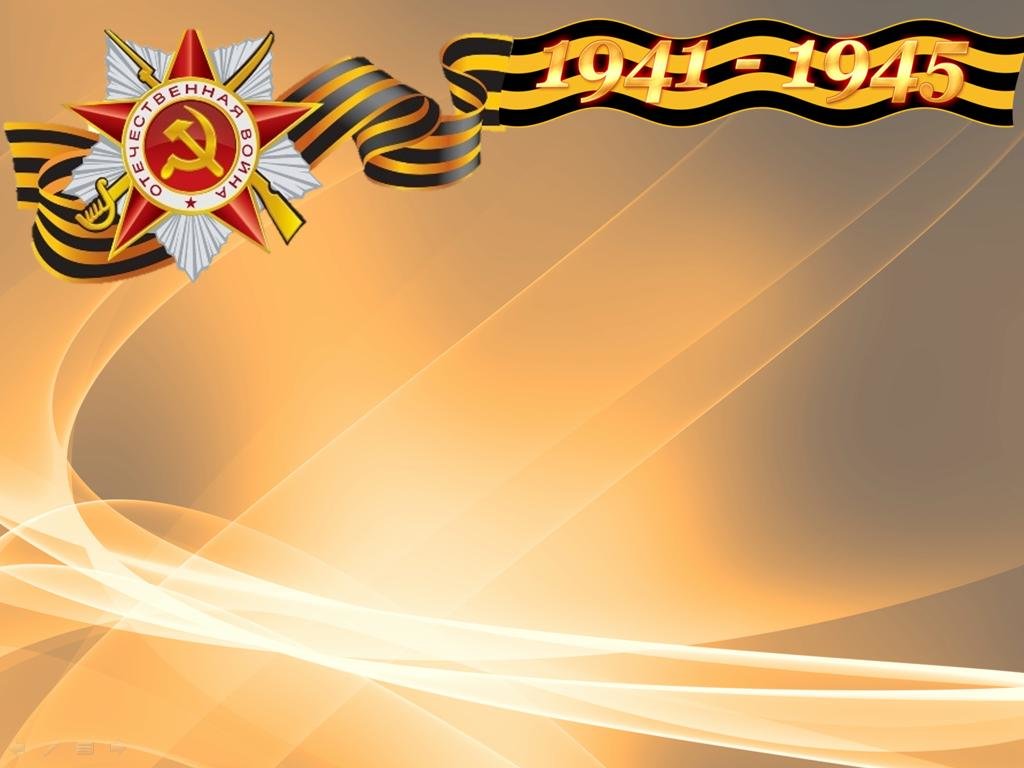 КНИГА ПАМЯТИ
погибших и 
пропавших без вести
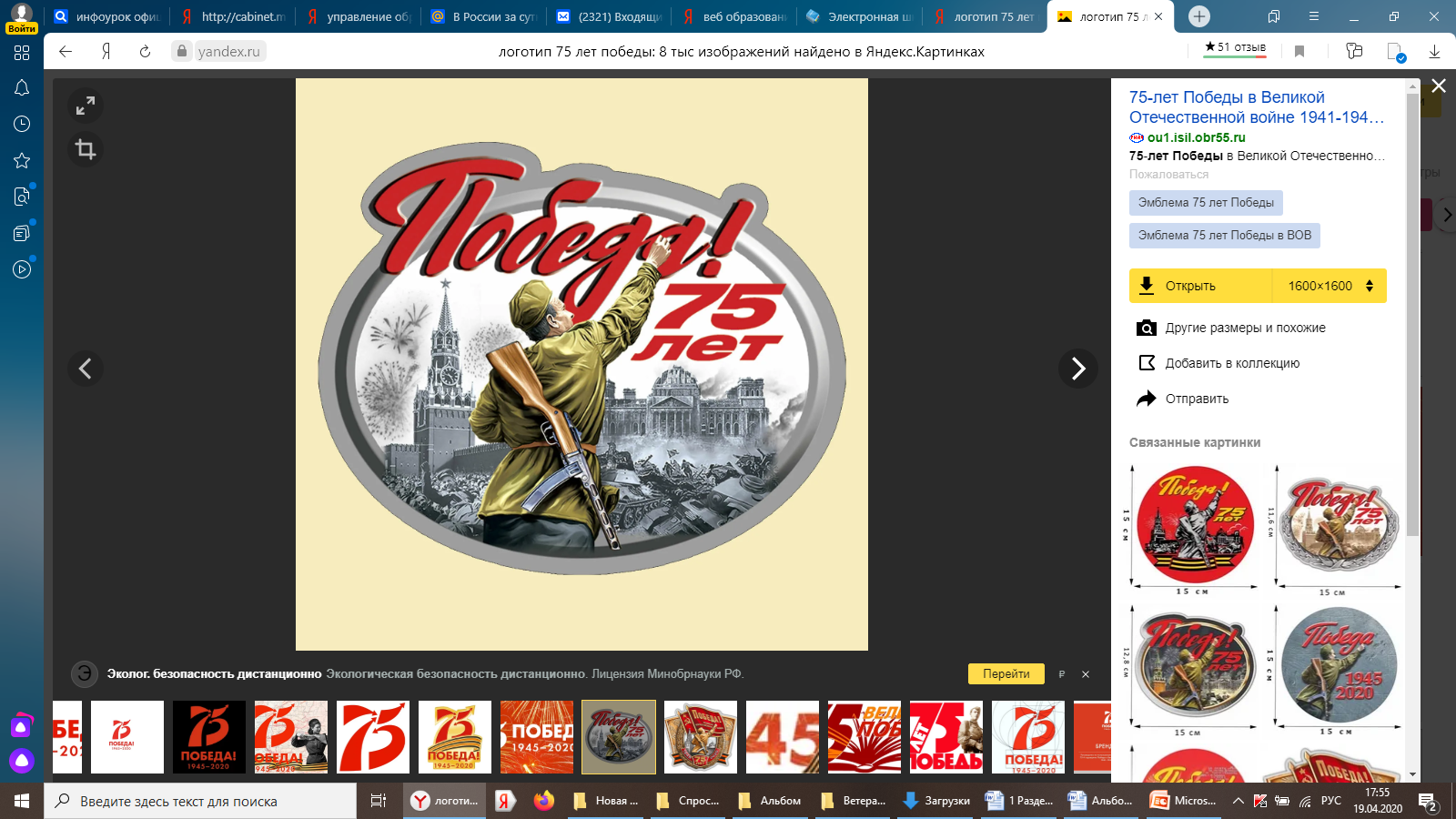 Преображеновский сельсовет
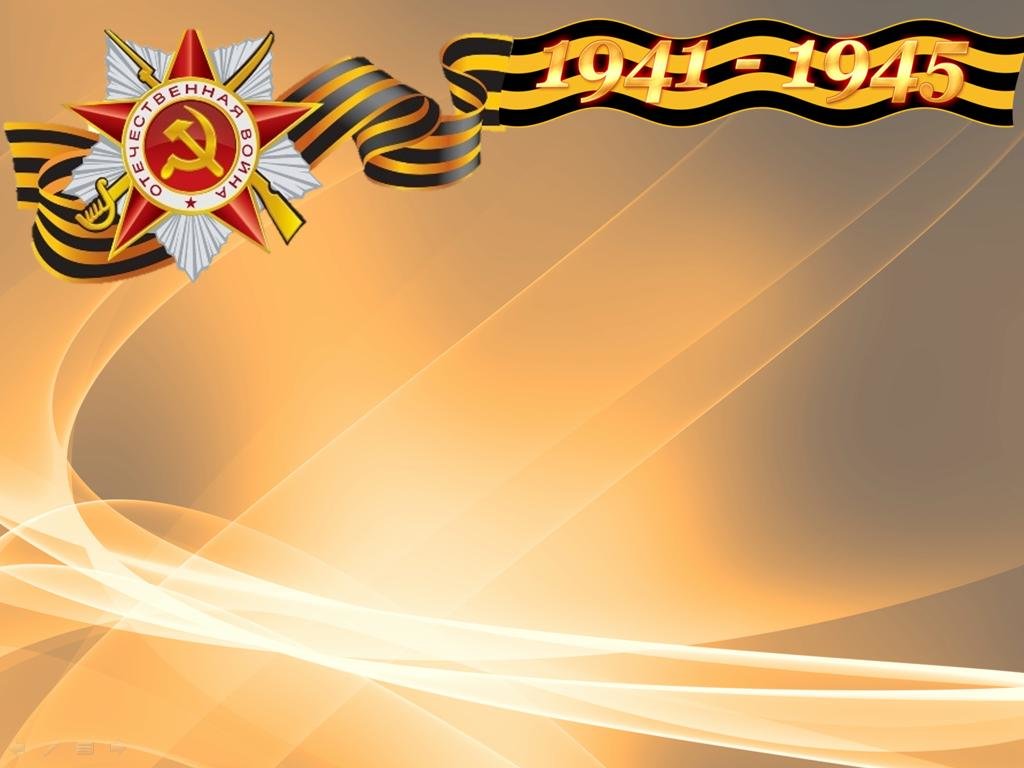 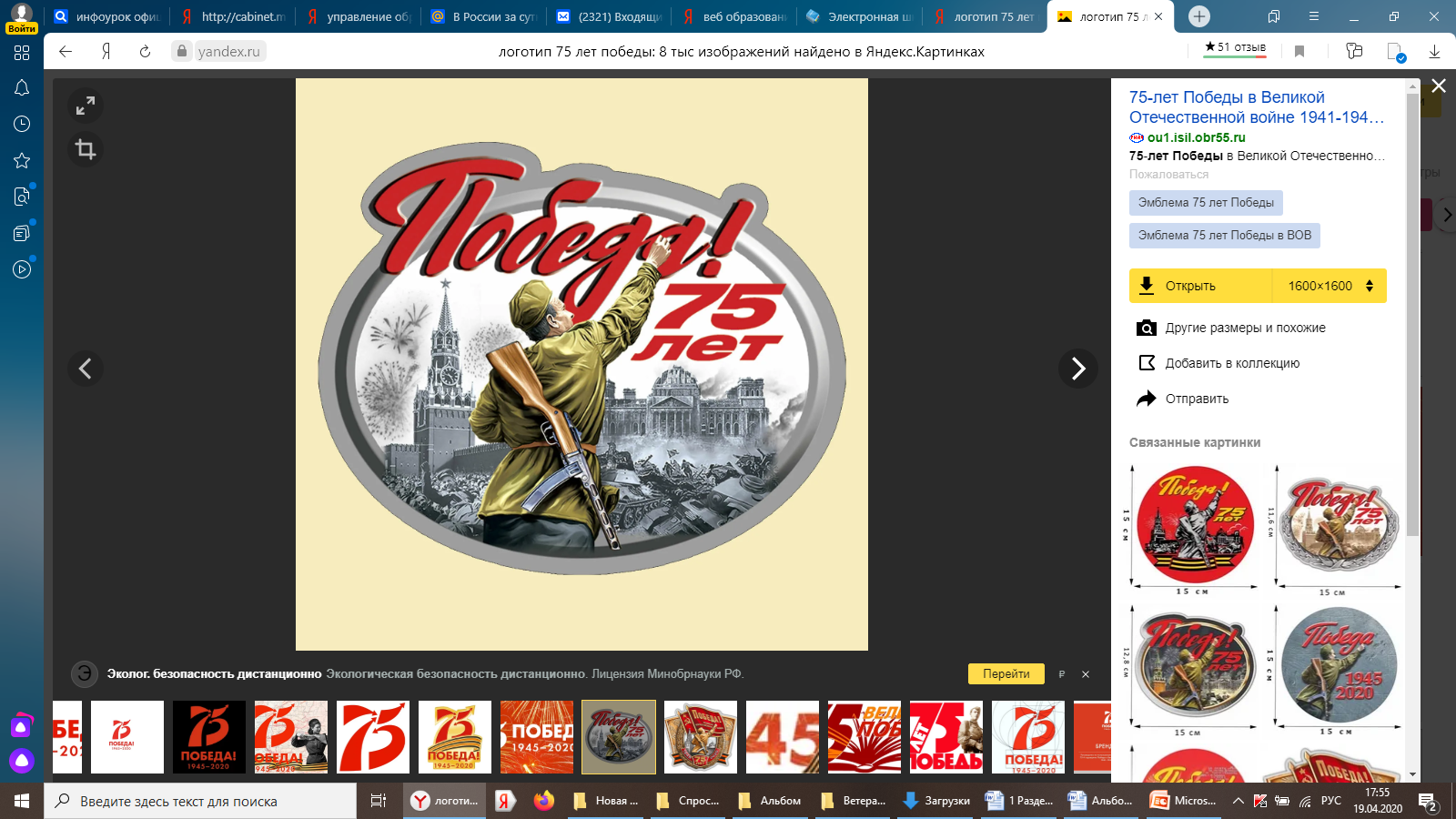 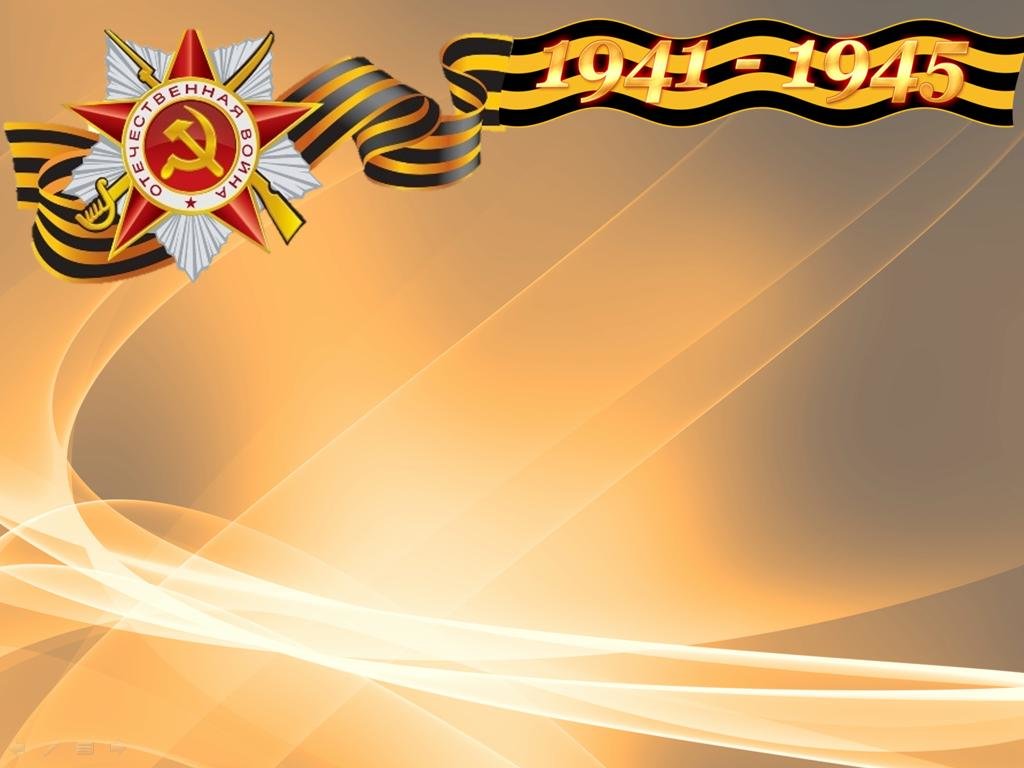 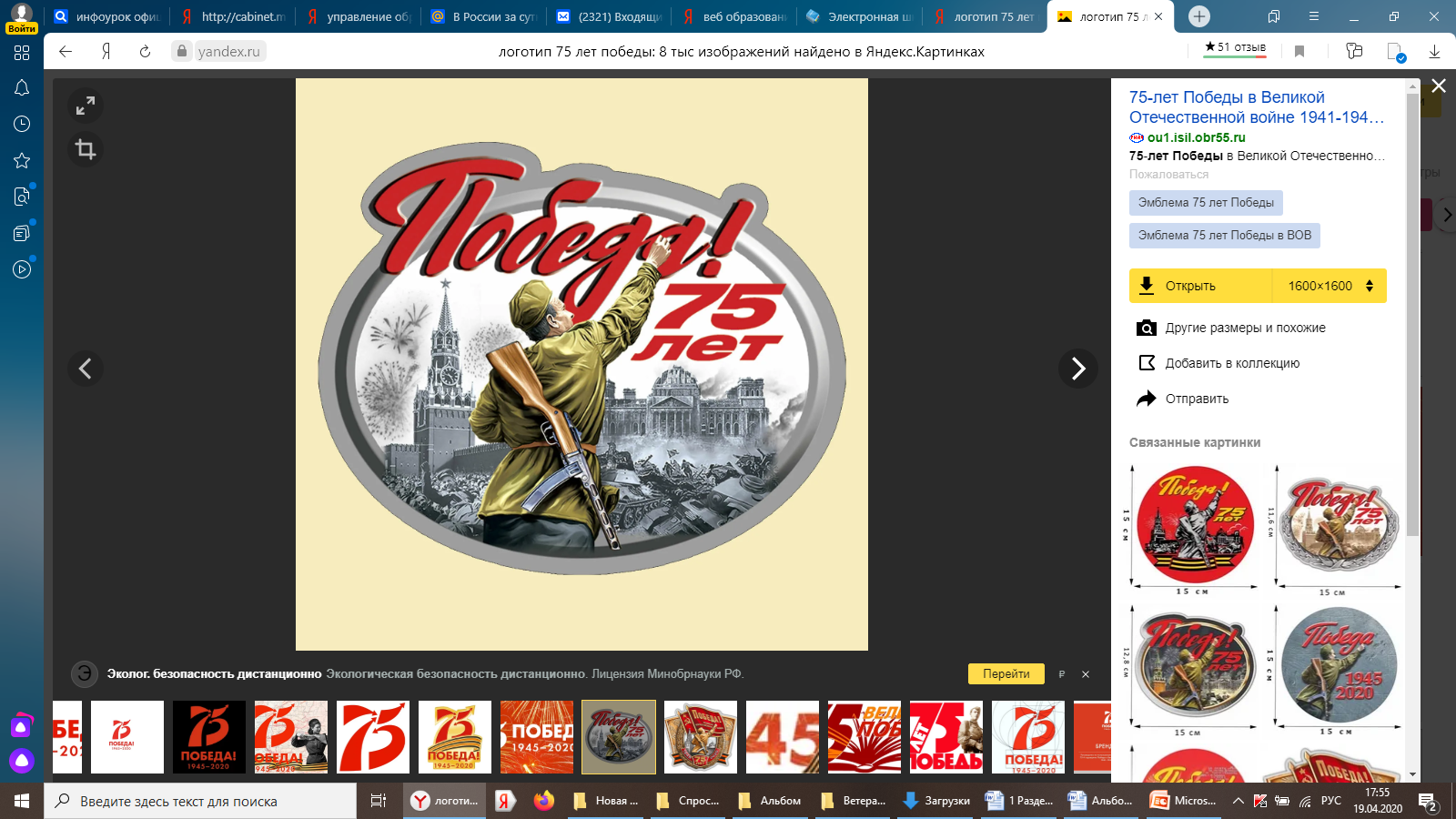 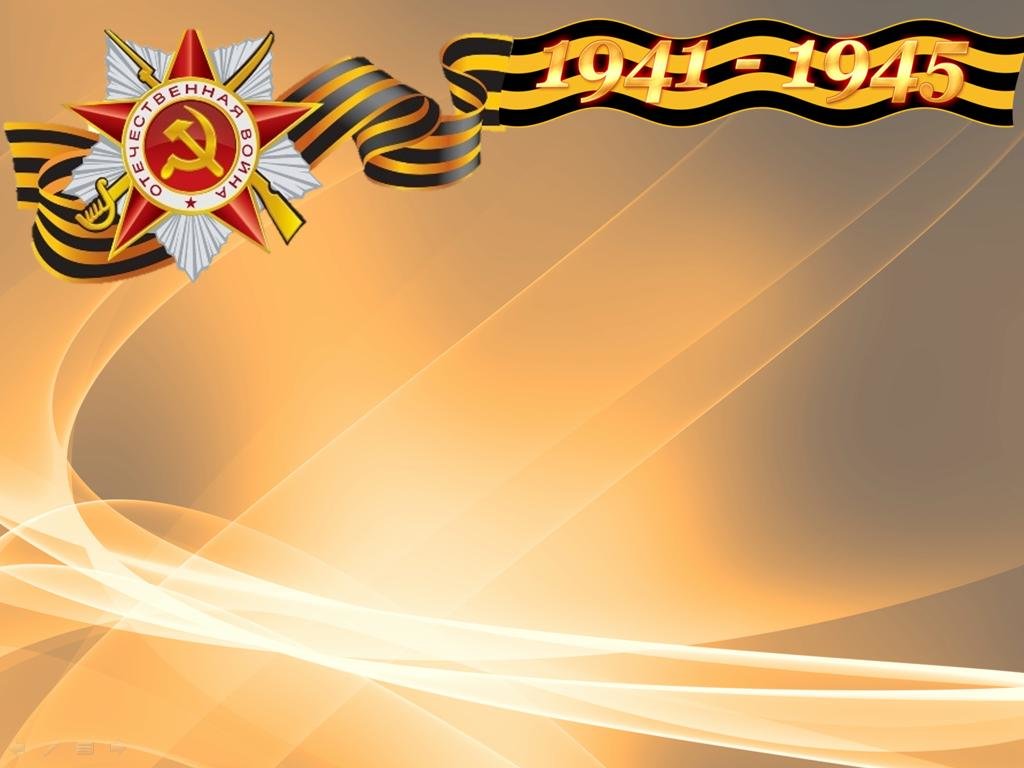 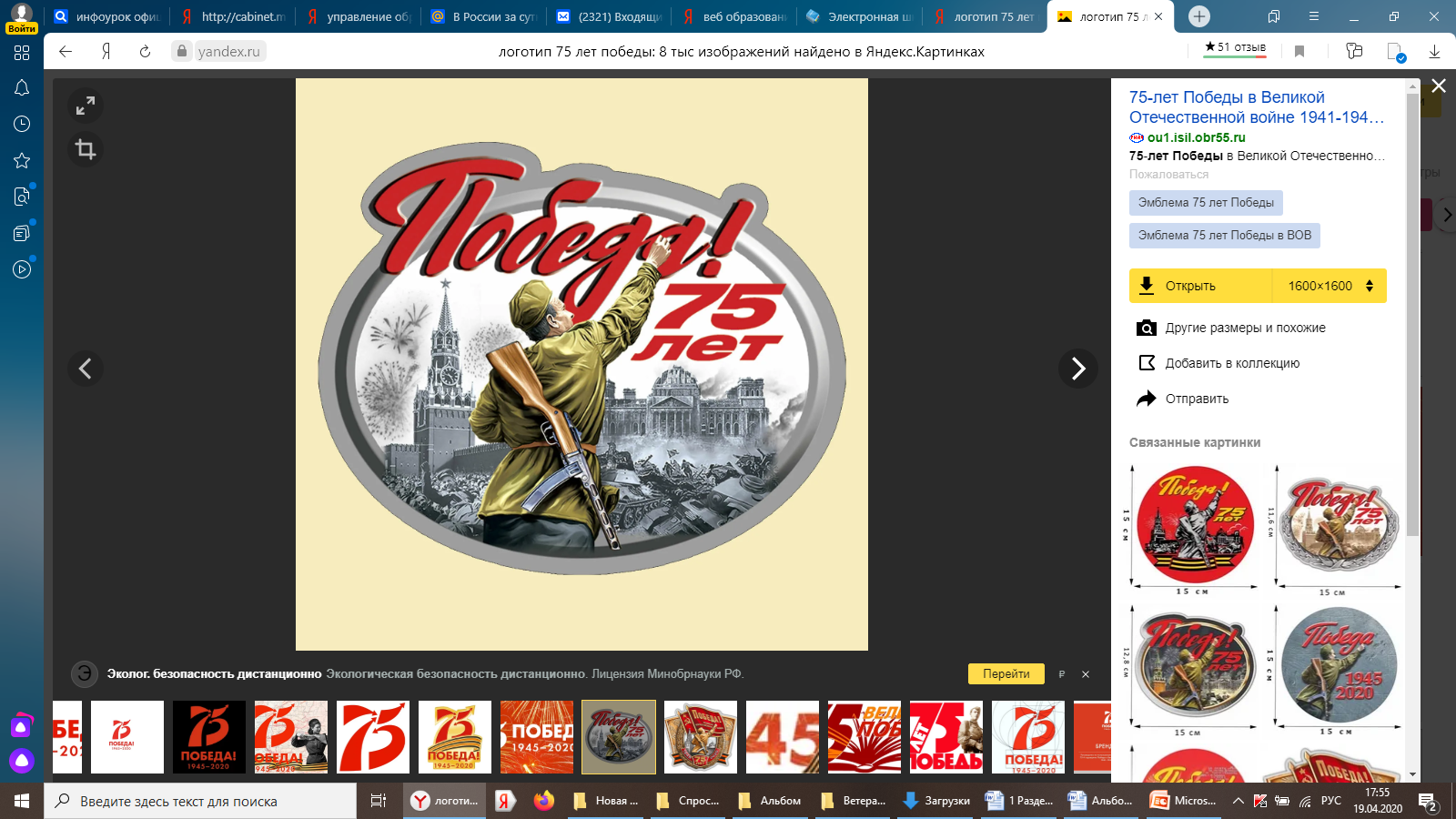 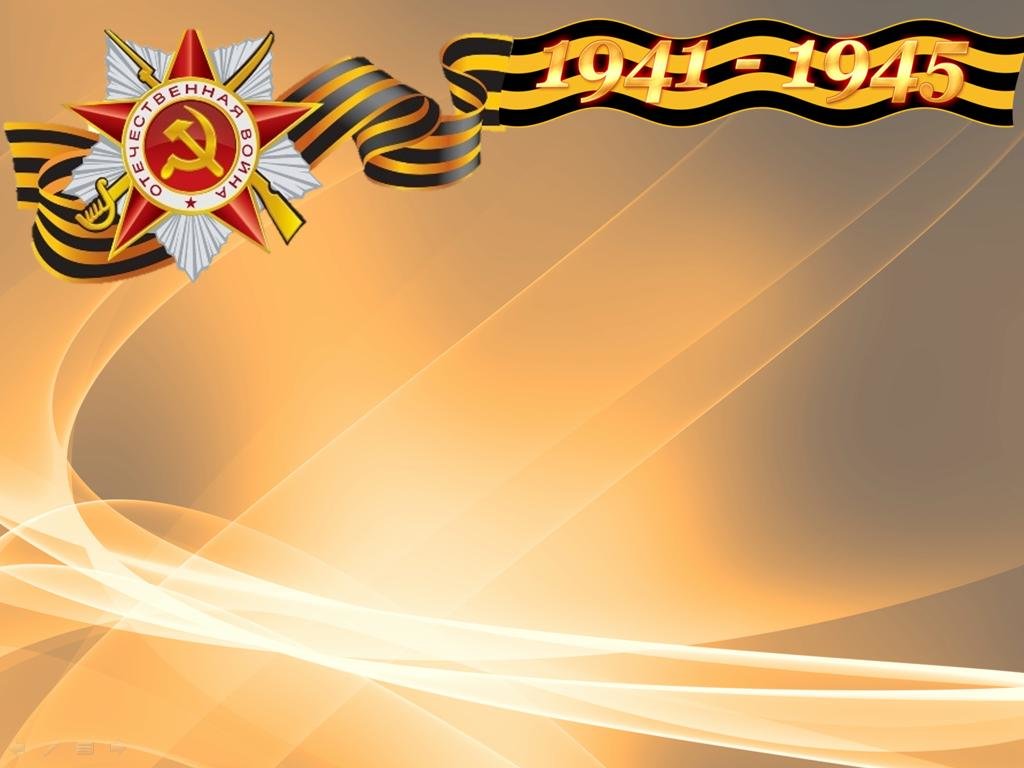 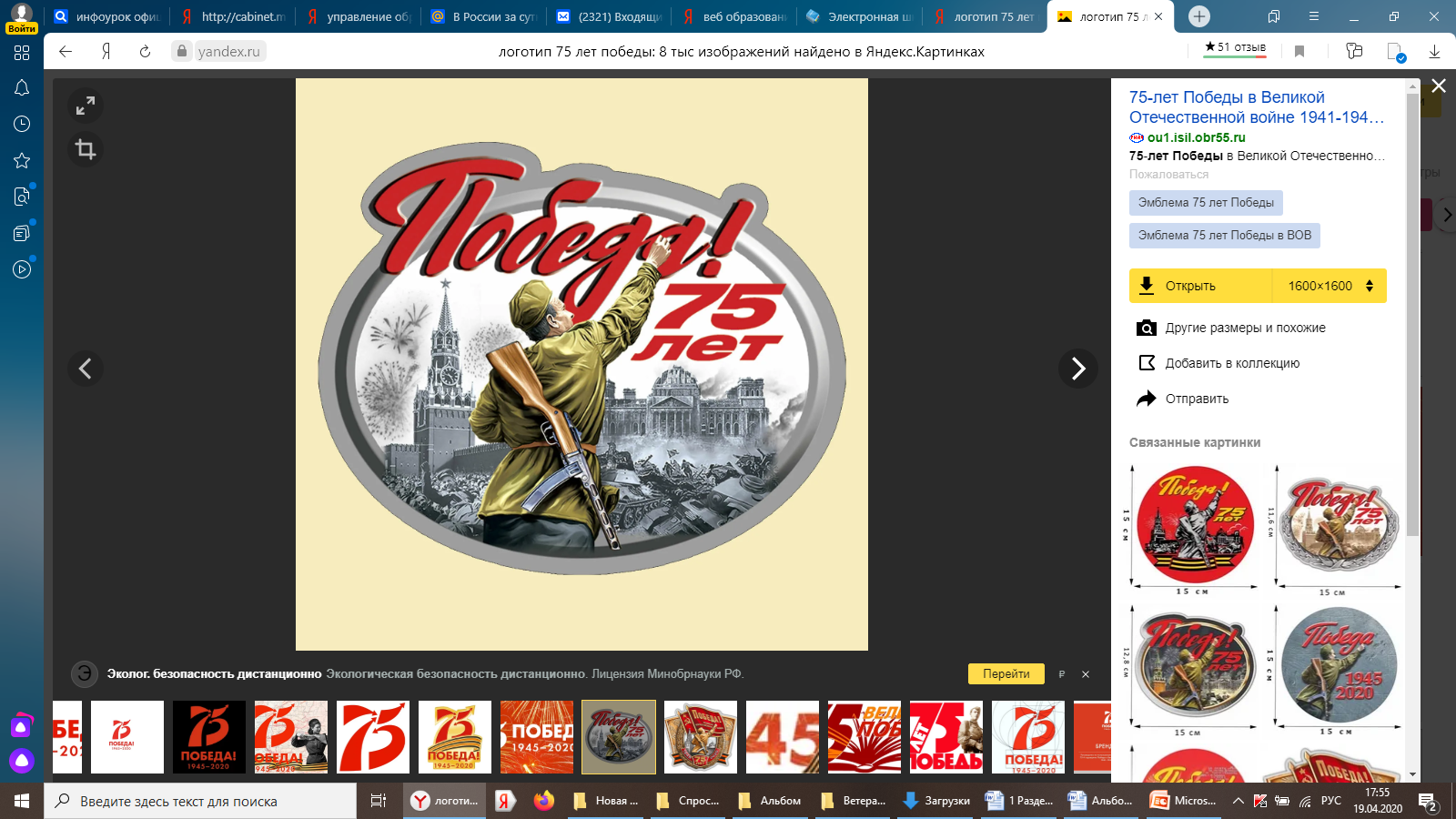 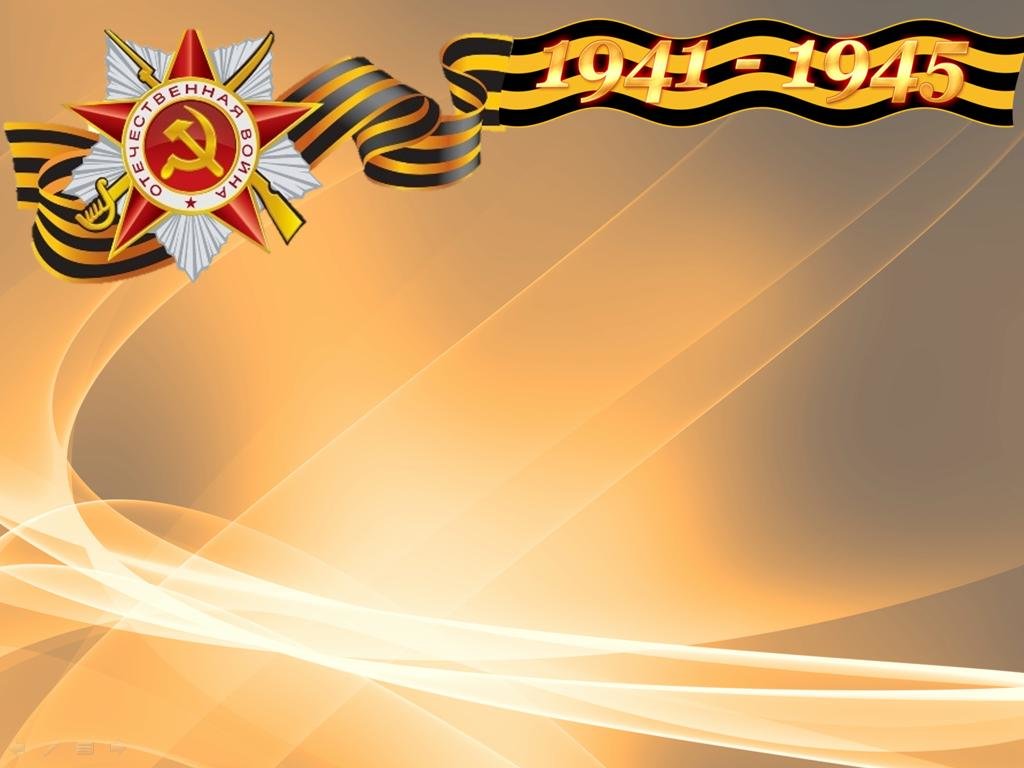 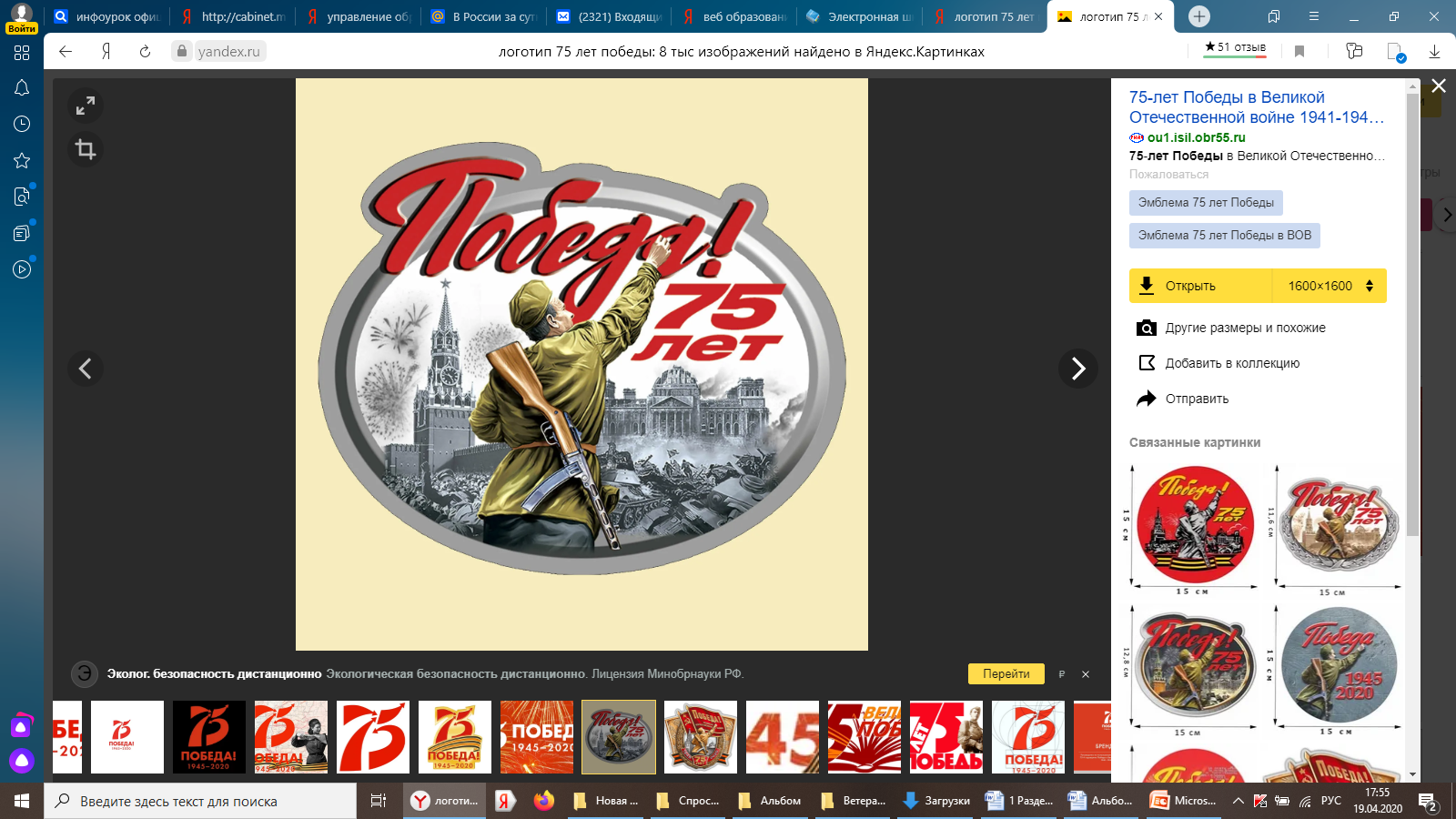 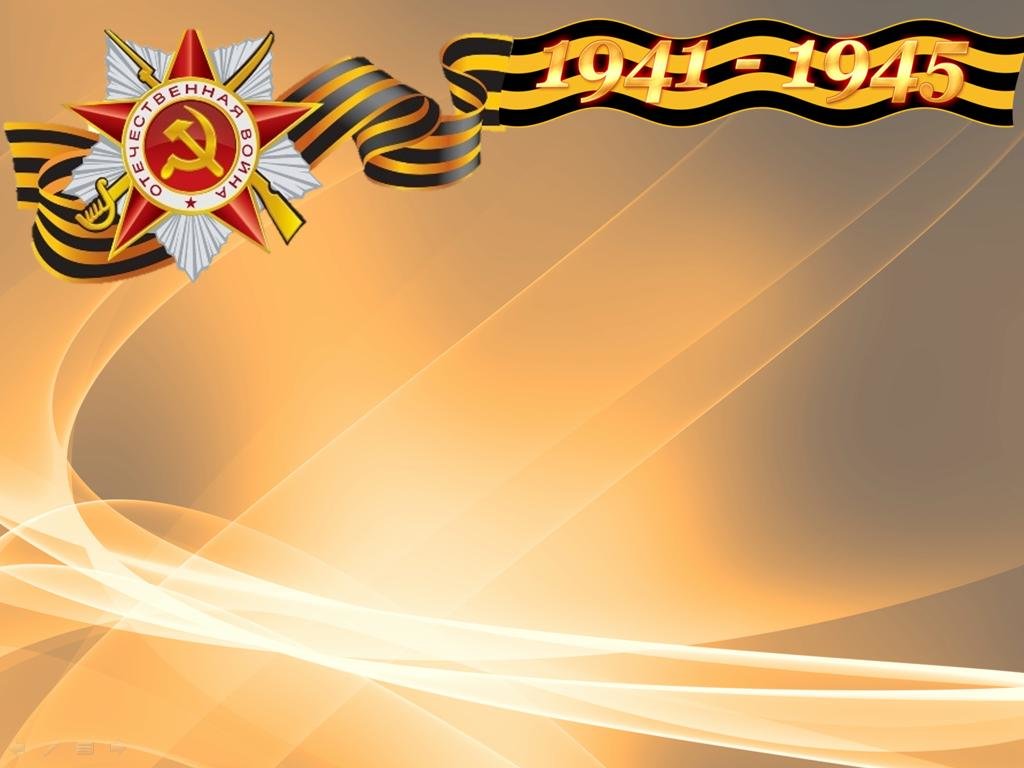 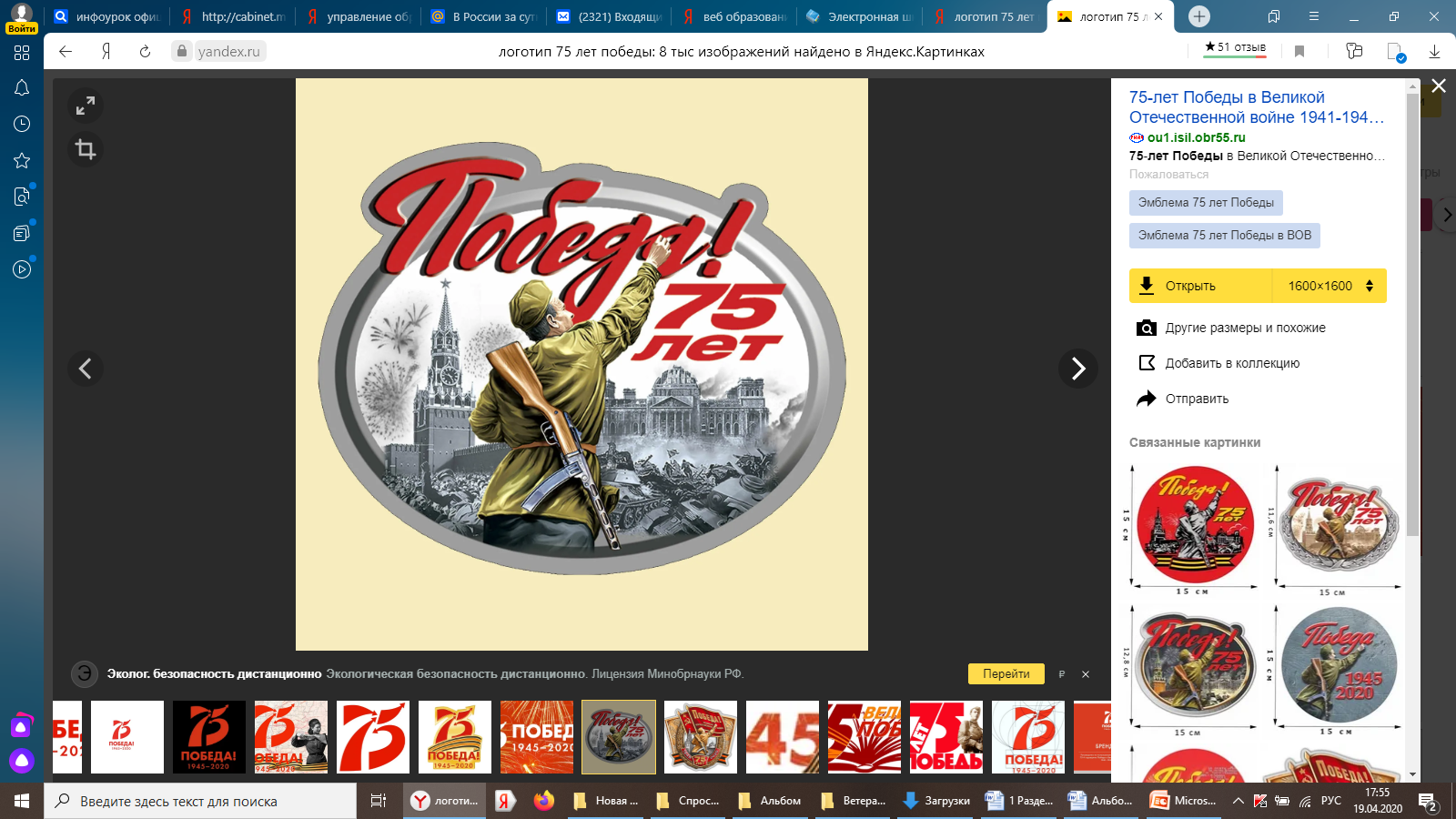 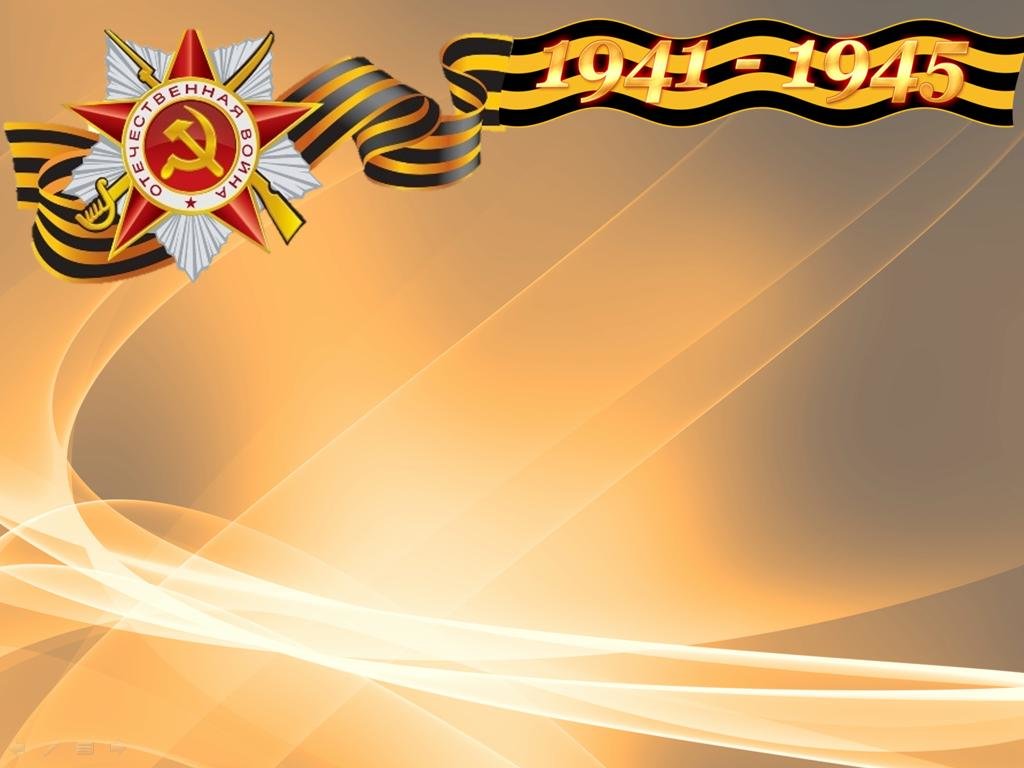 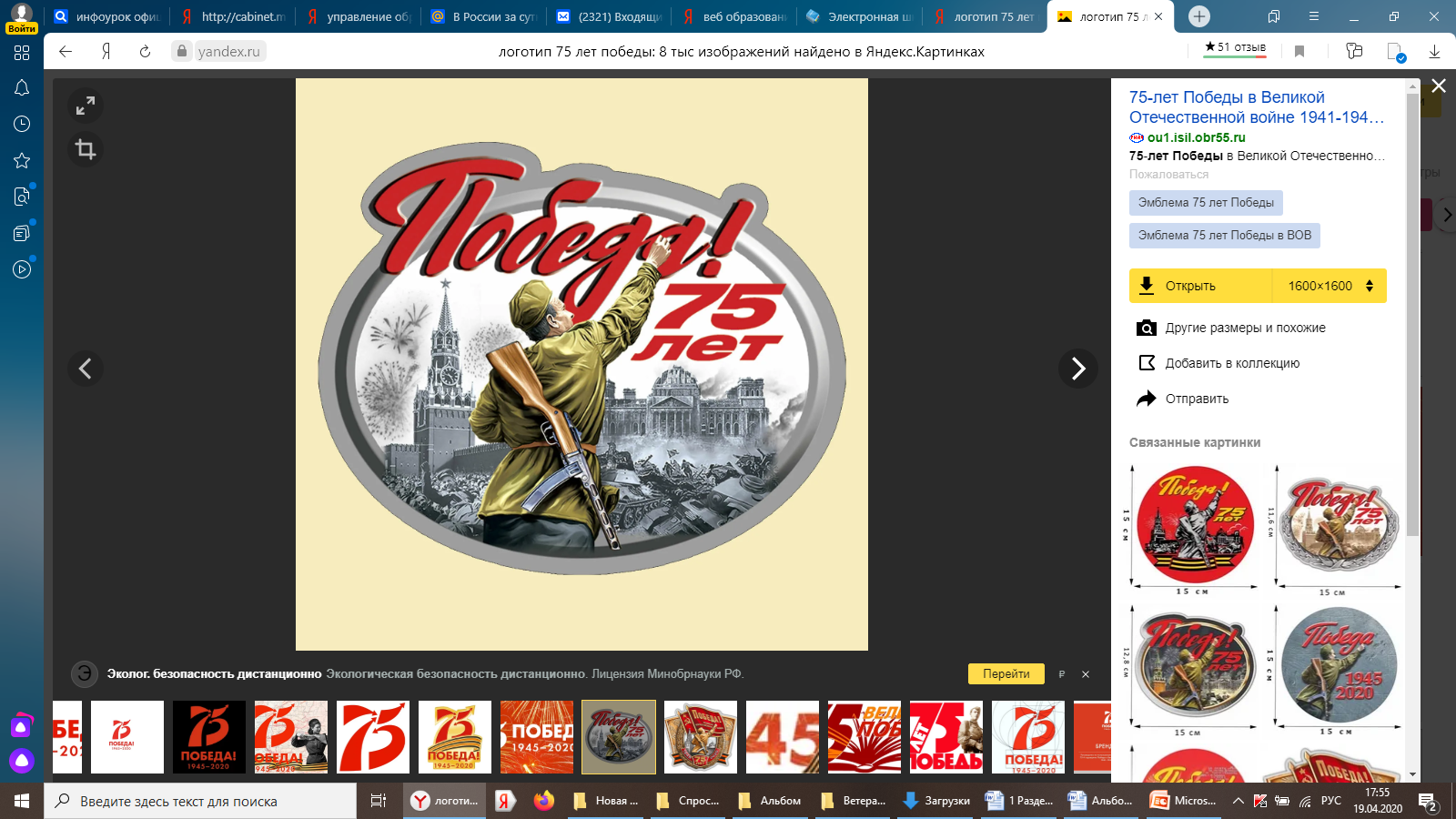 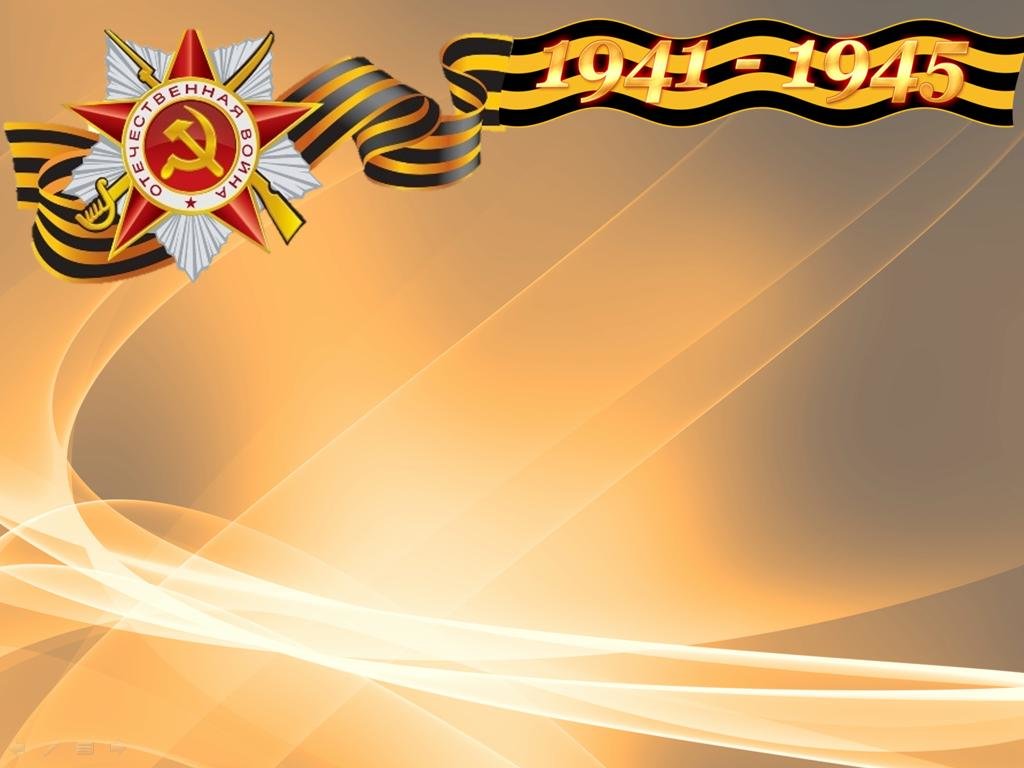 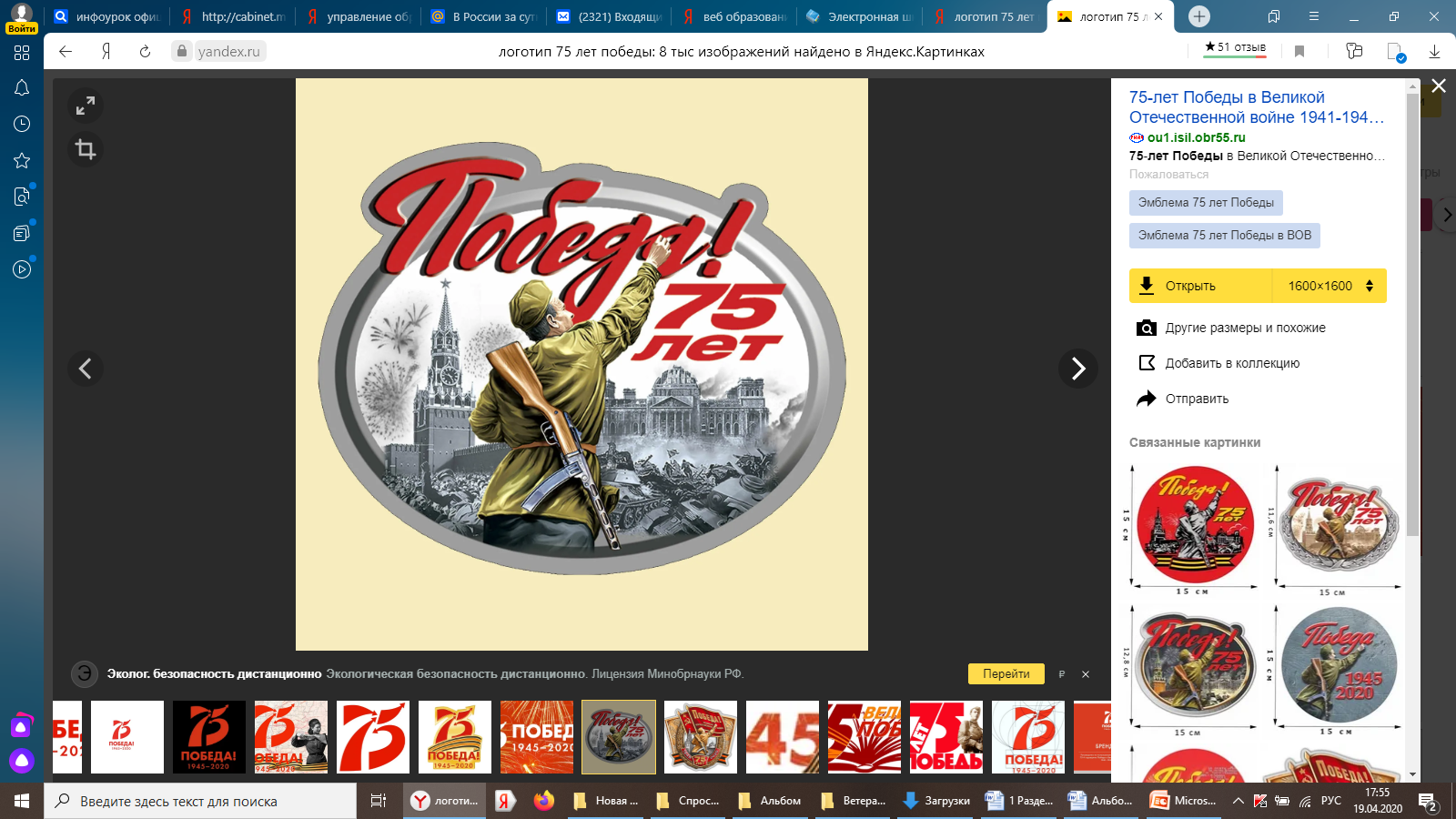 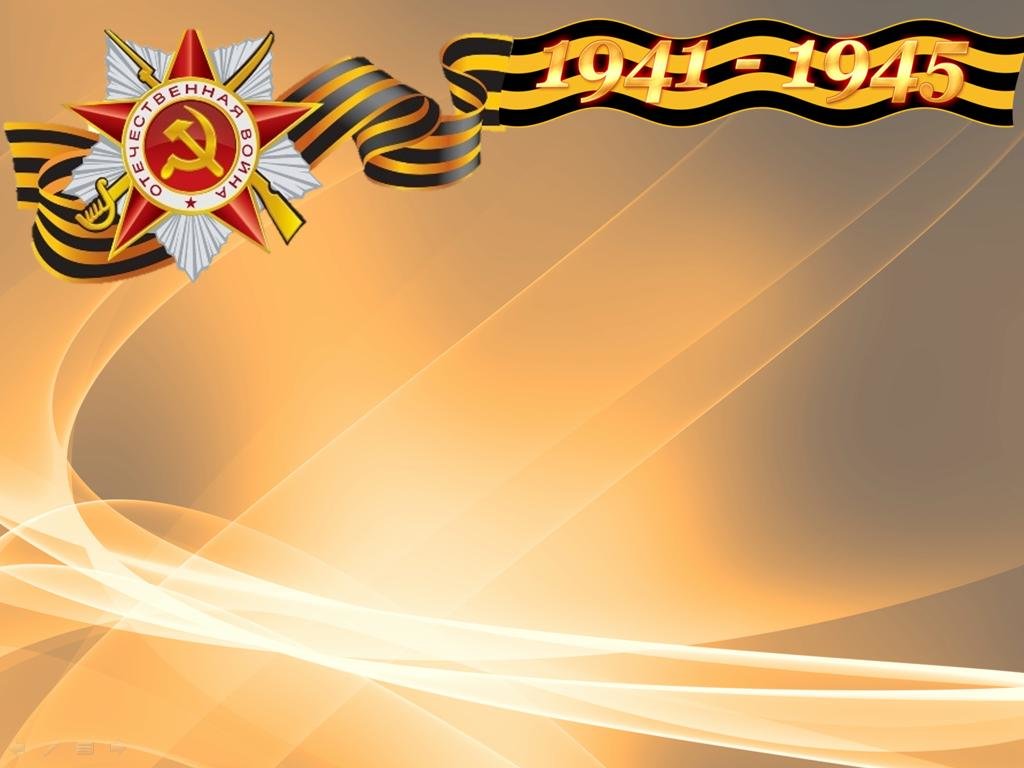 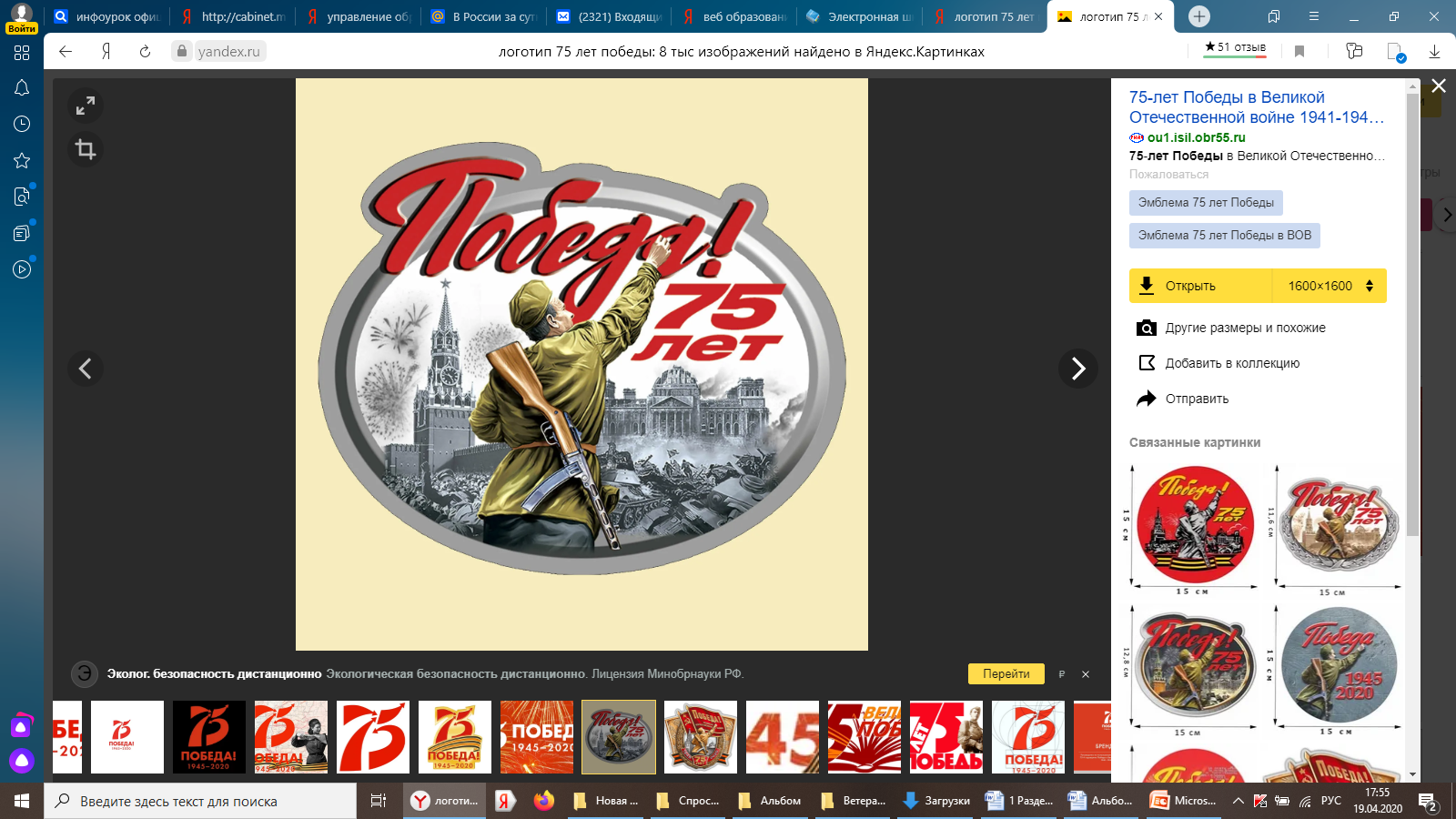 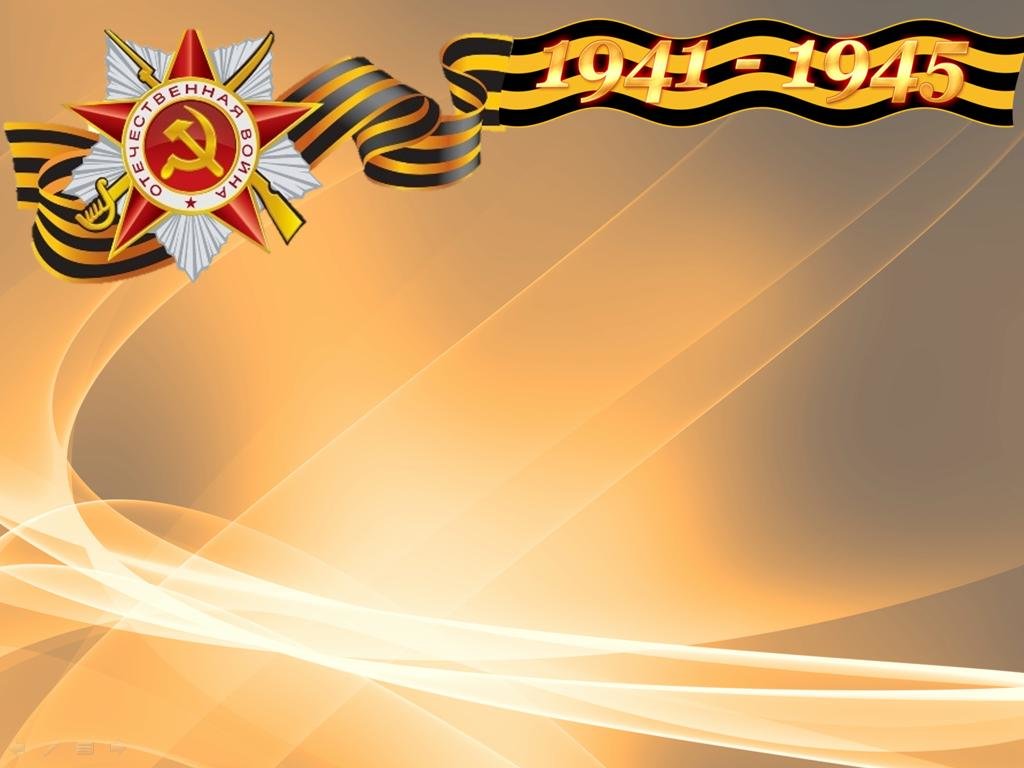 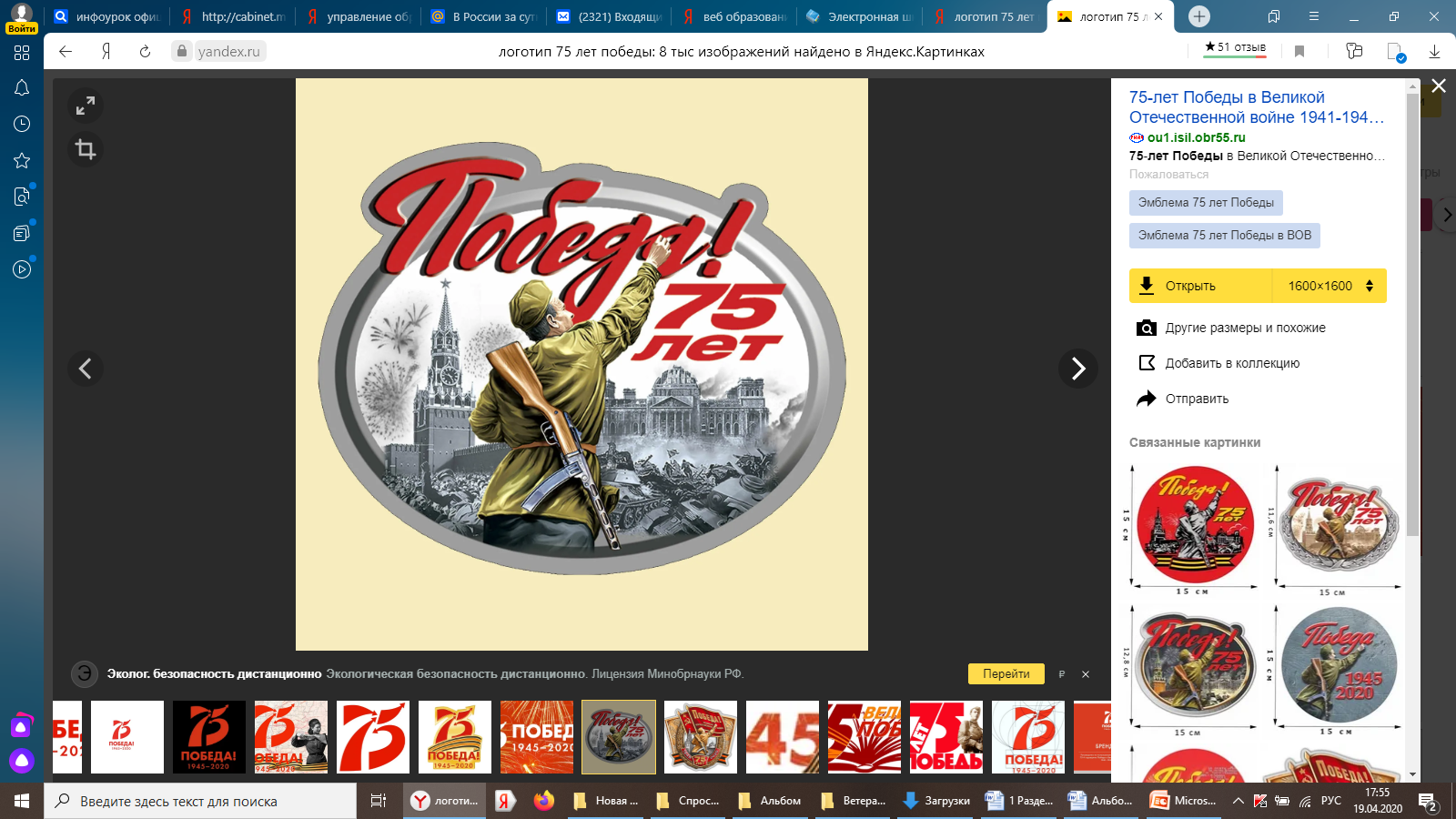 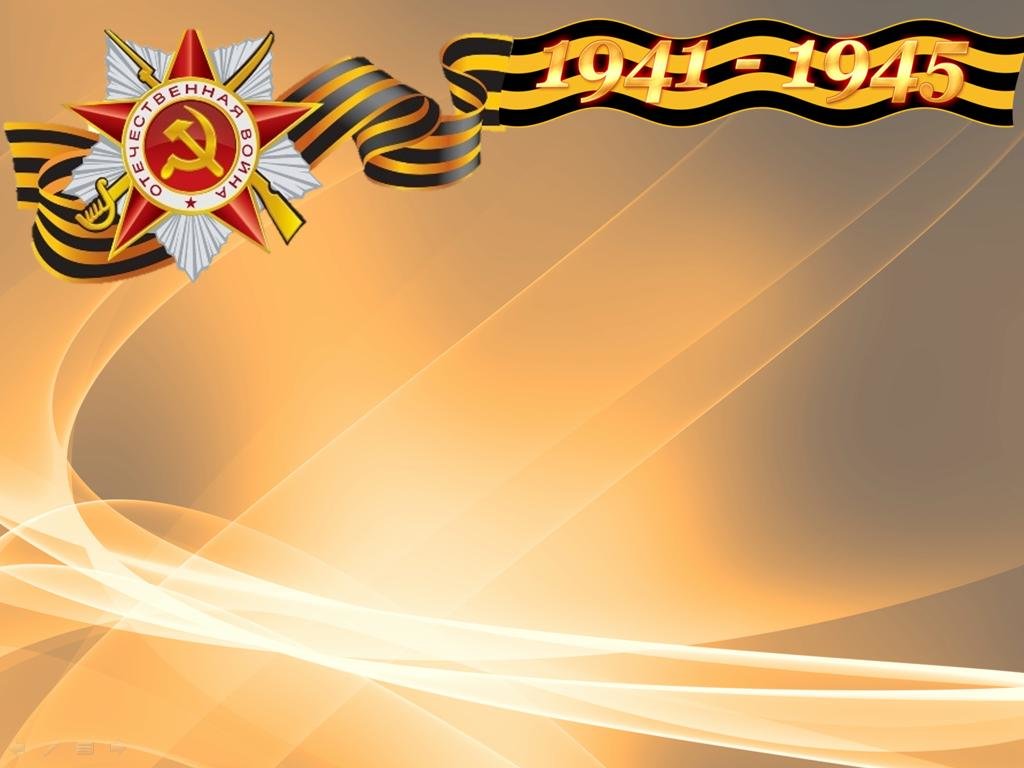 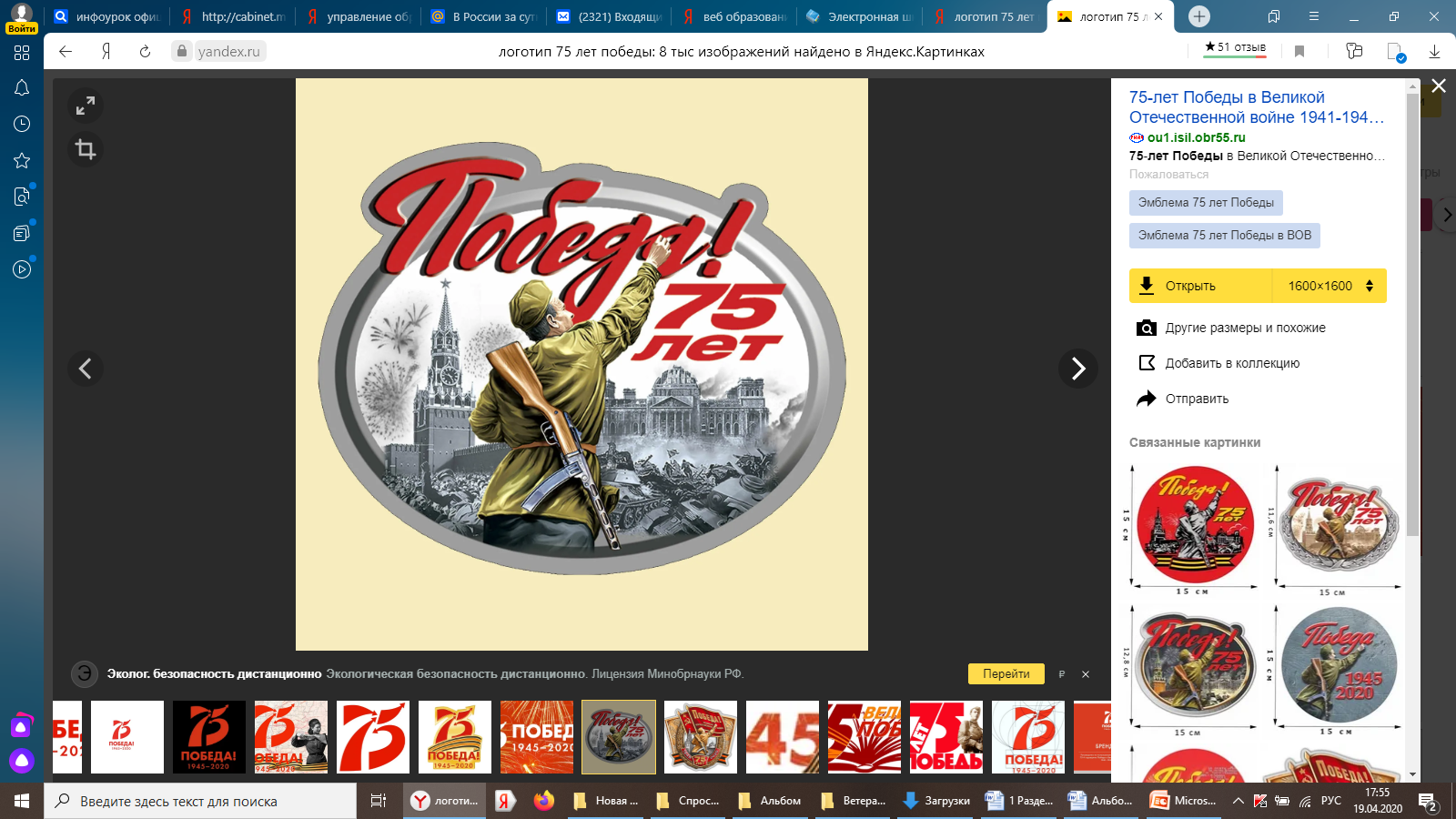 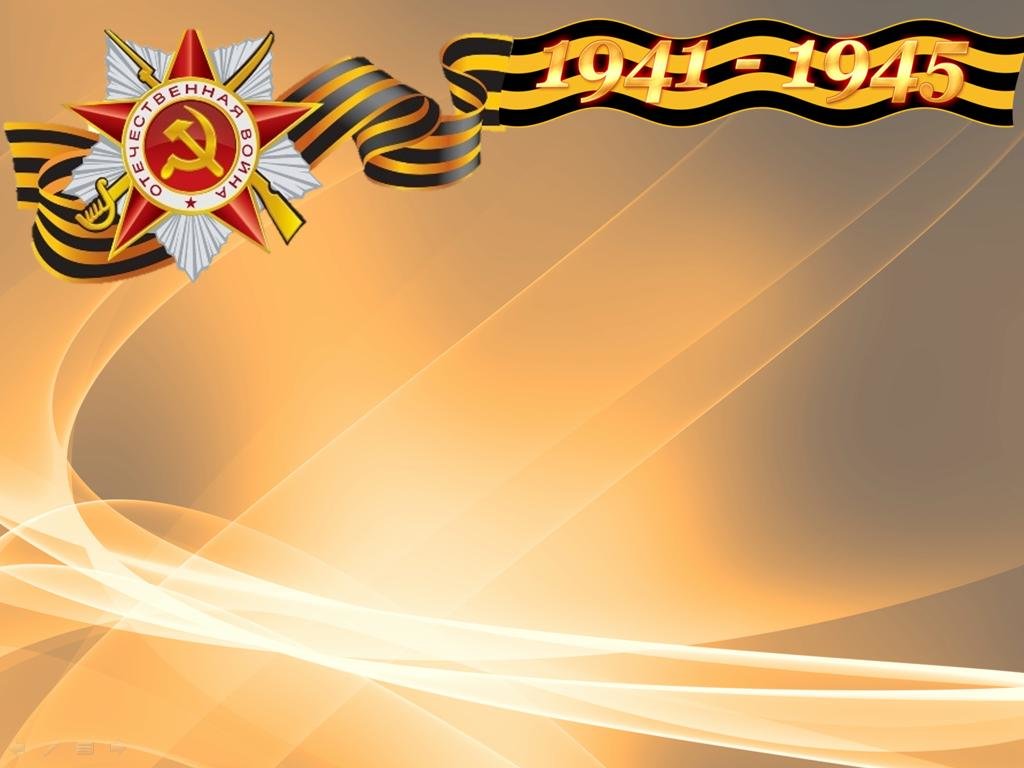 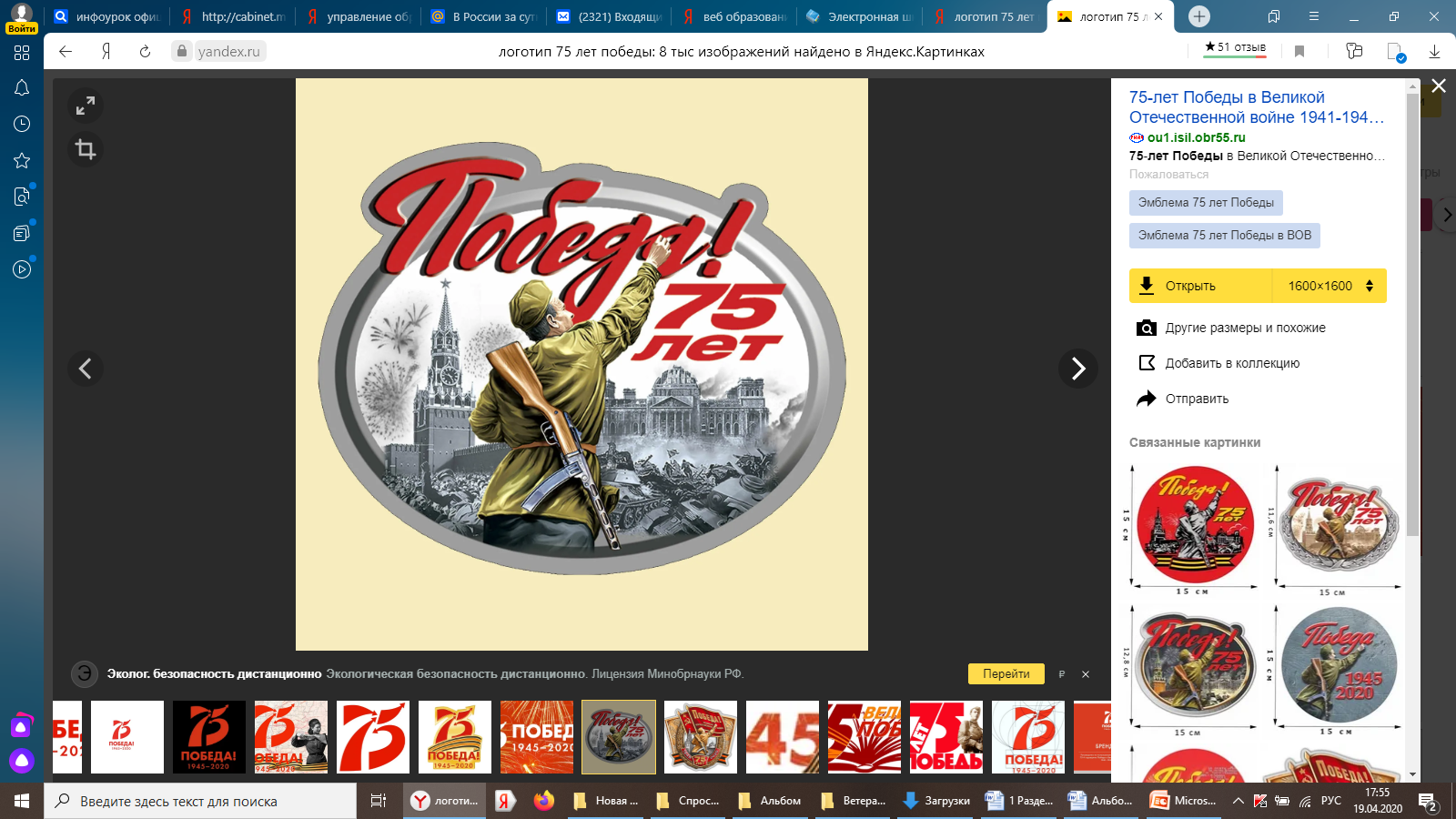 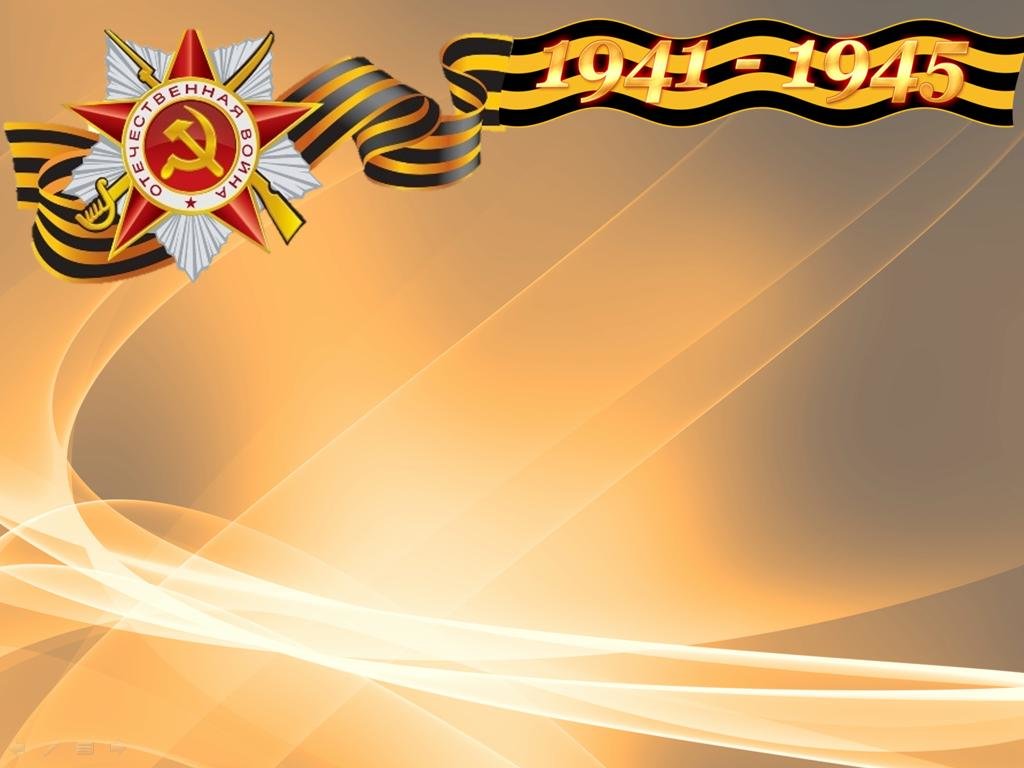 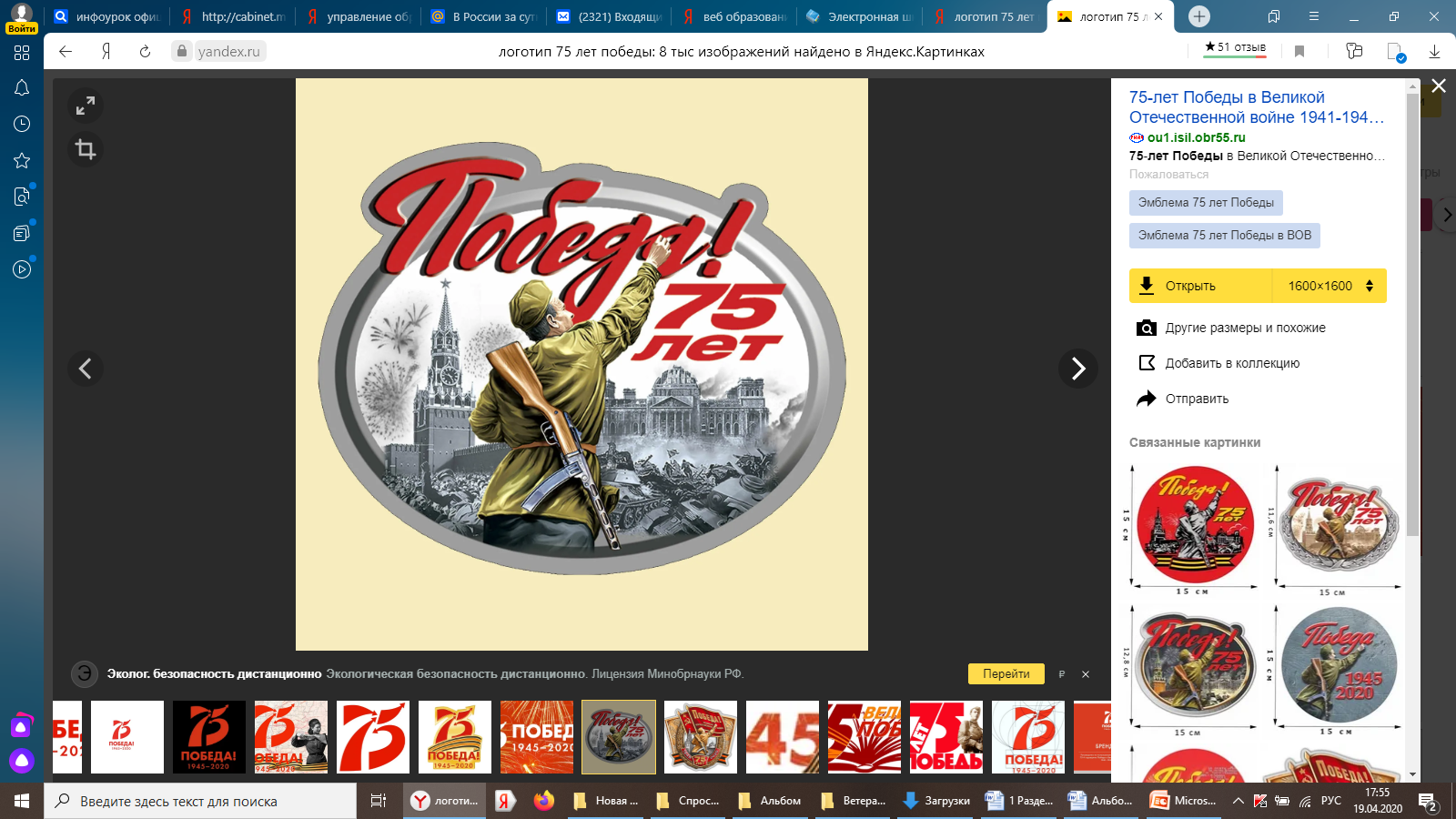 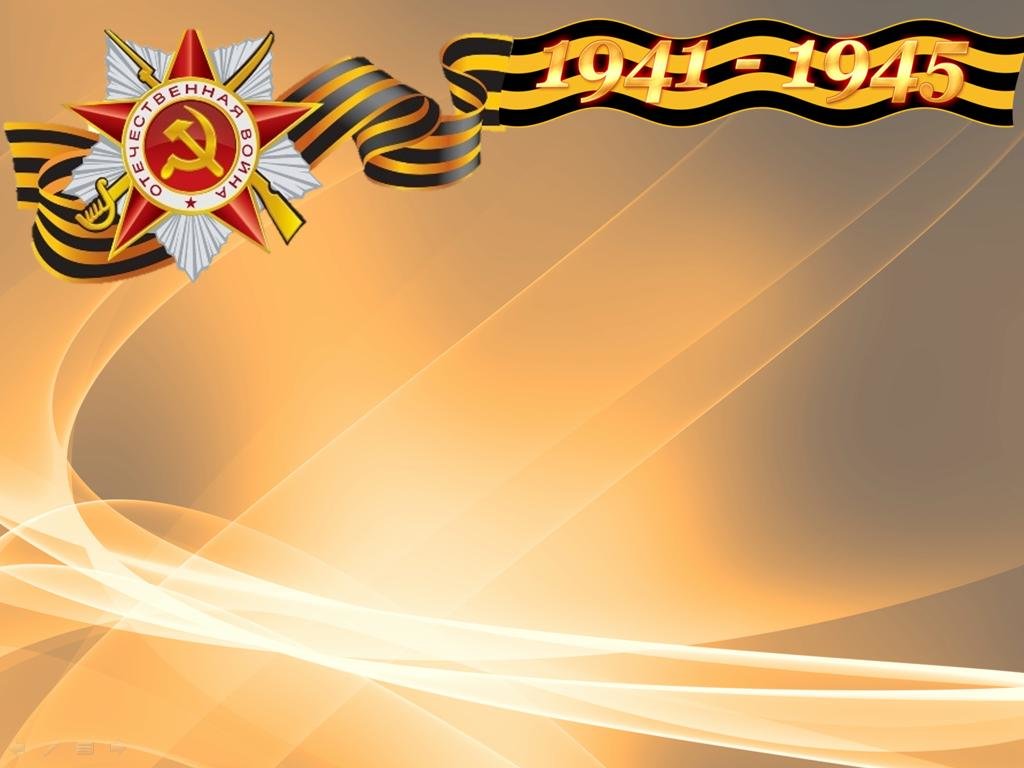 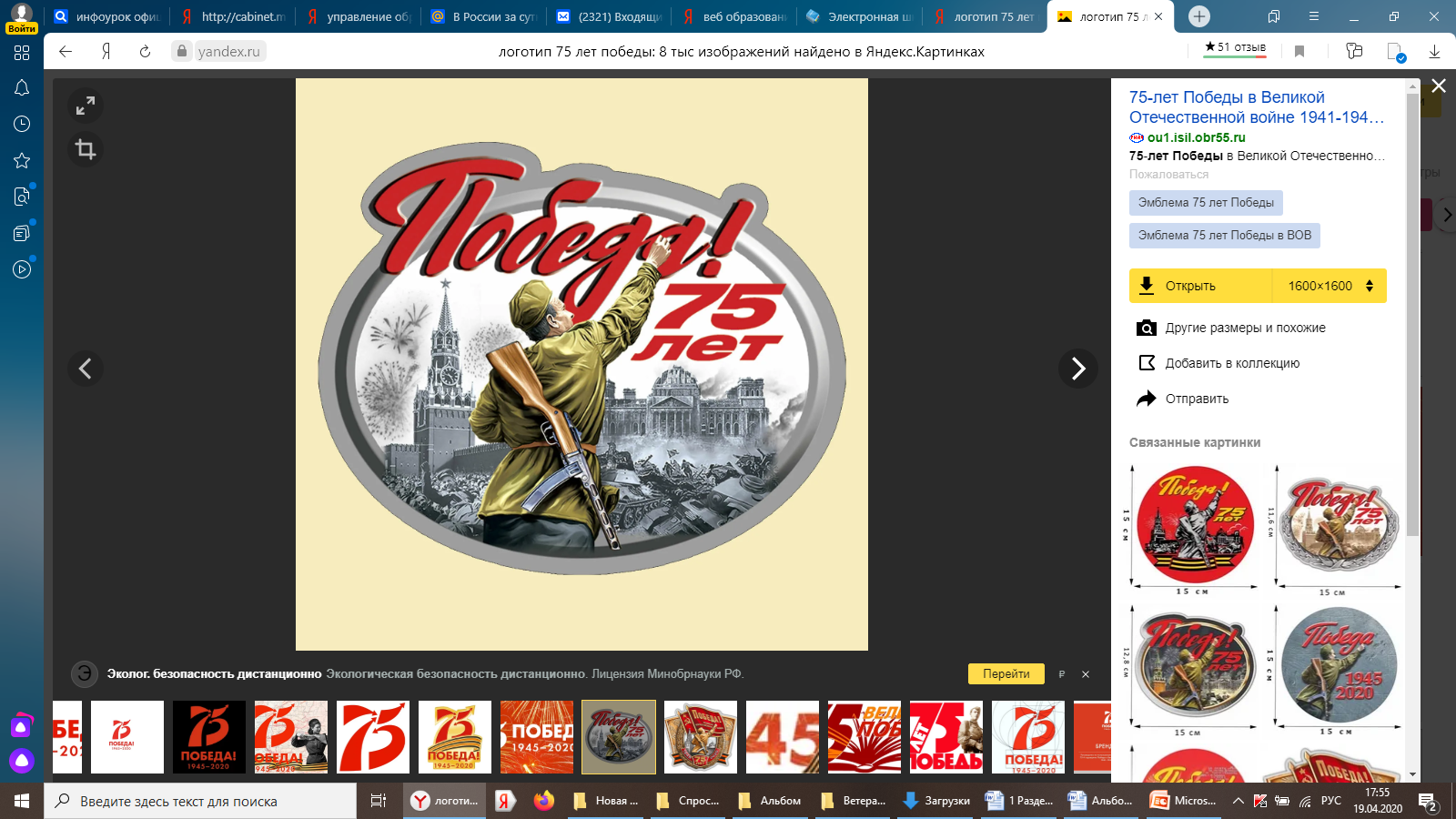 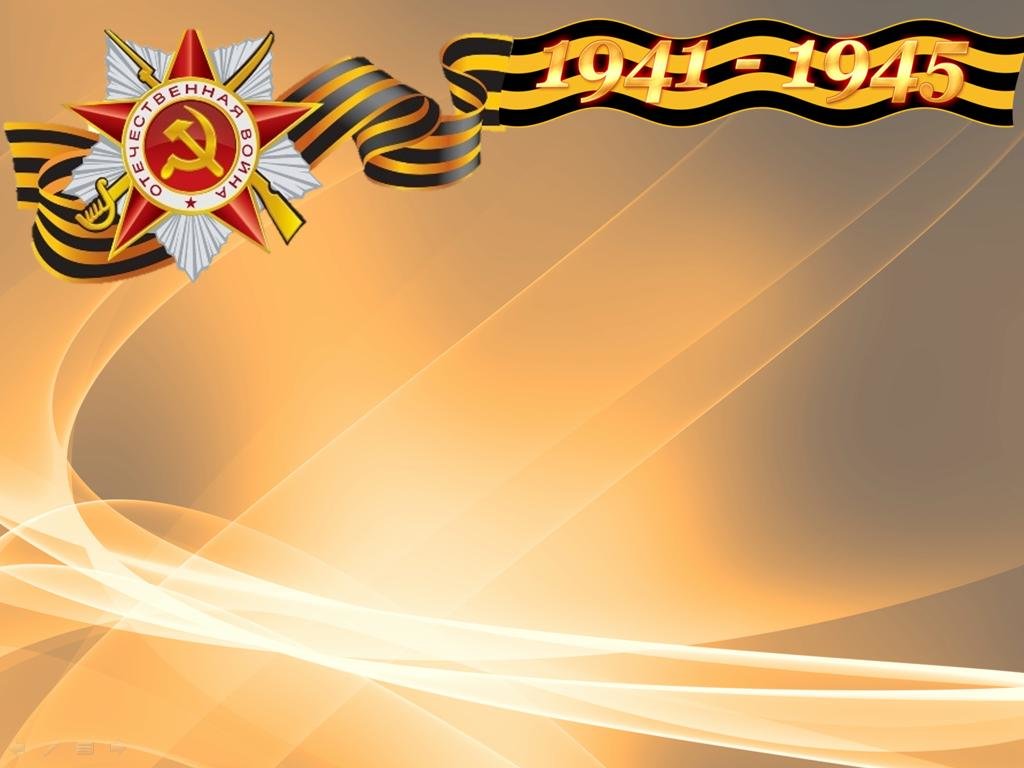 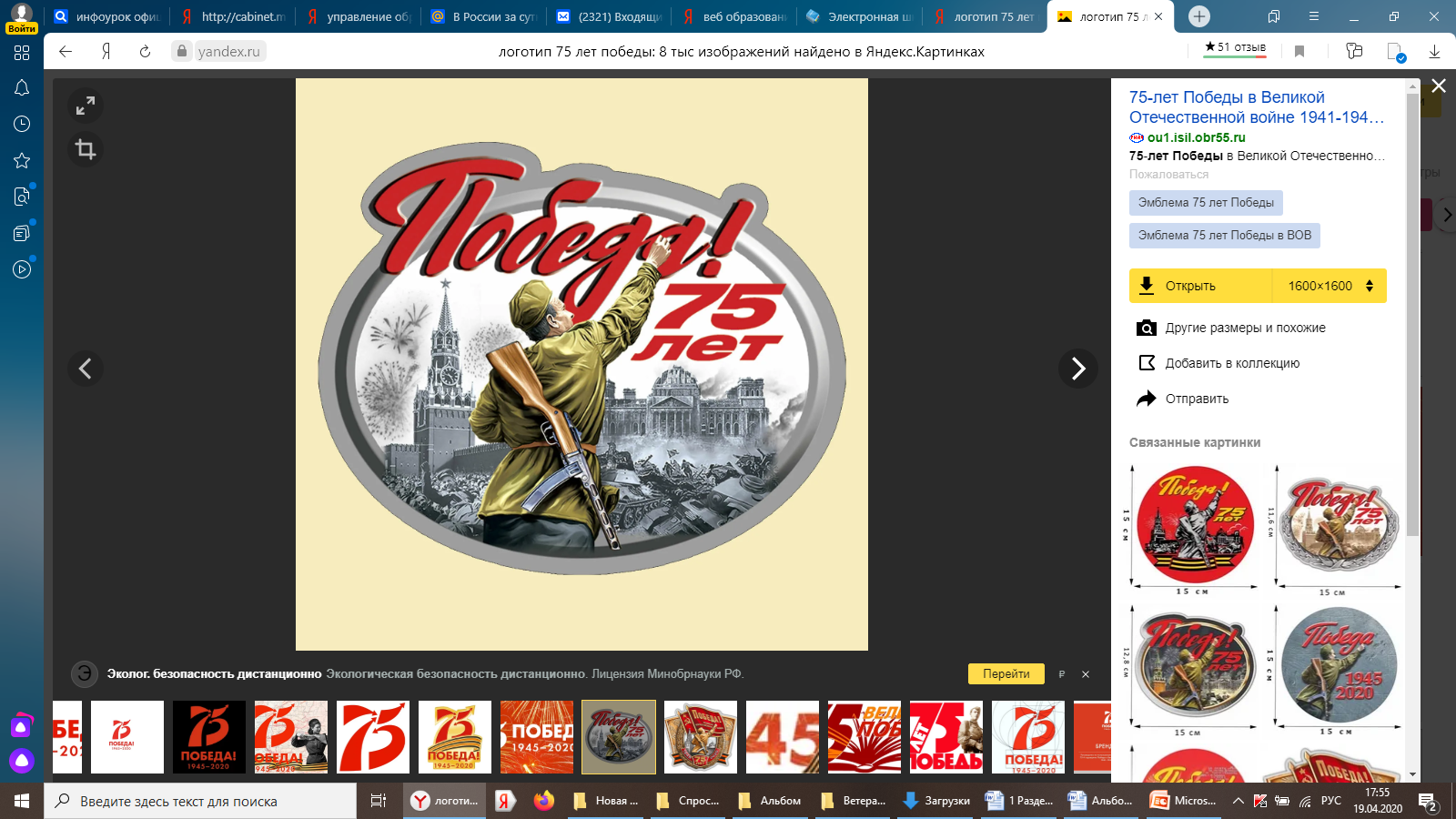 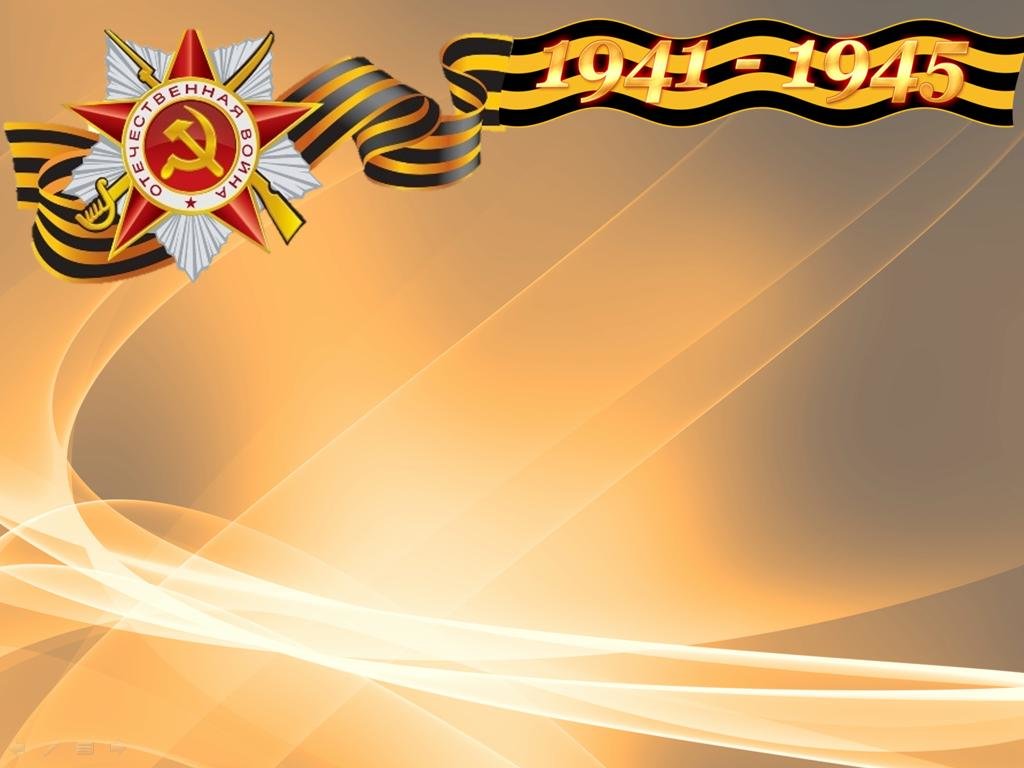 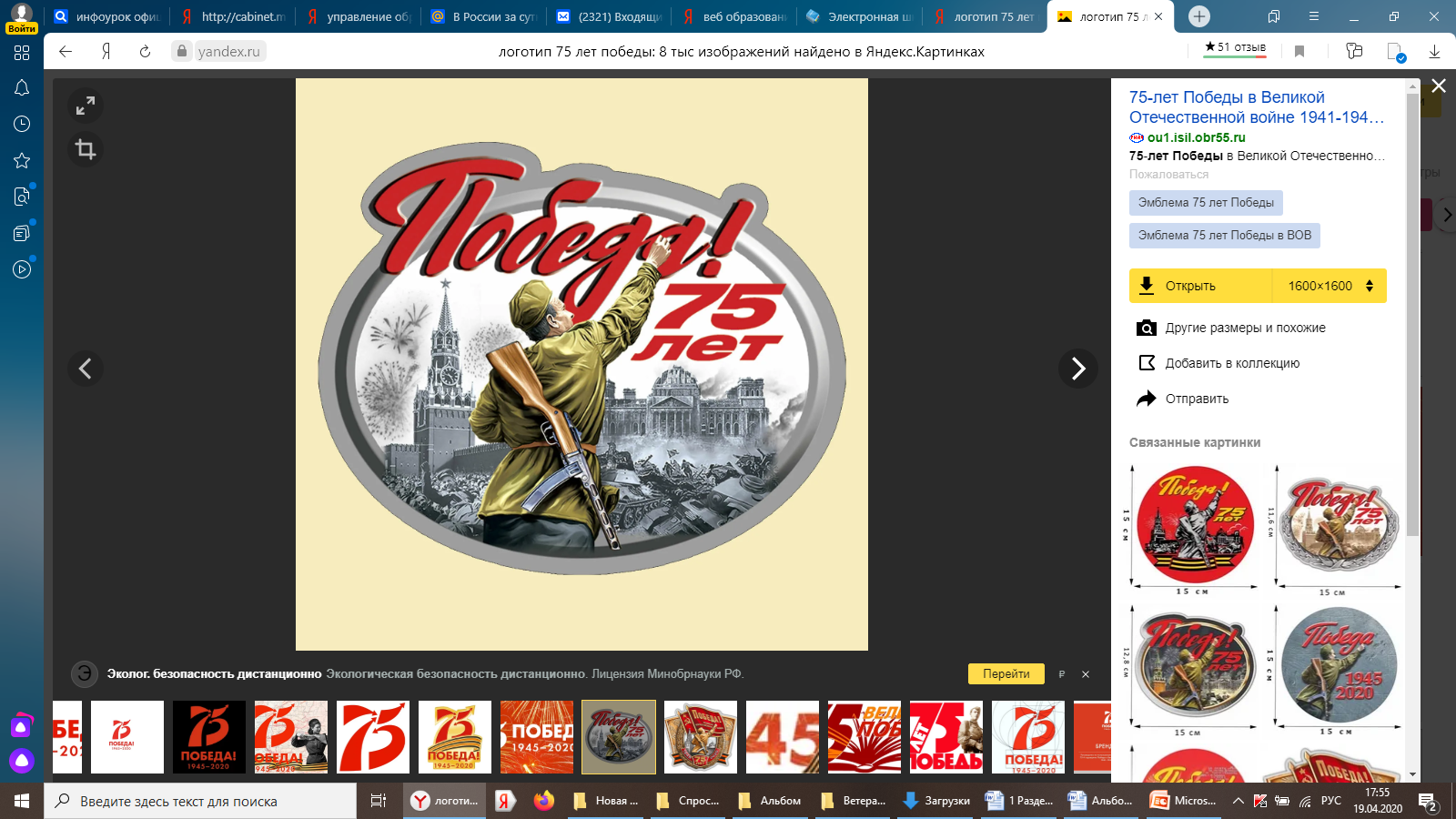 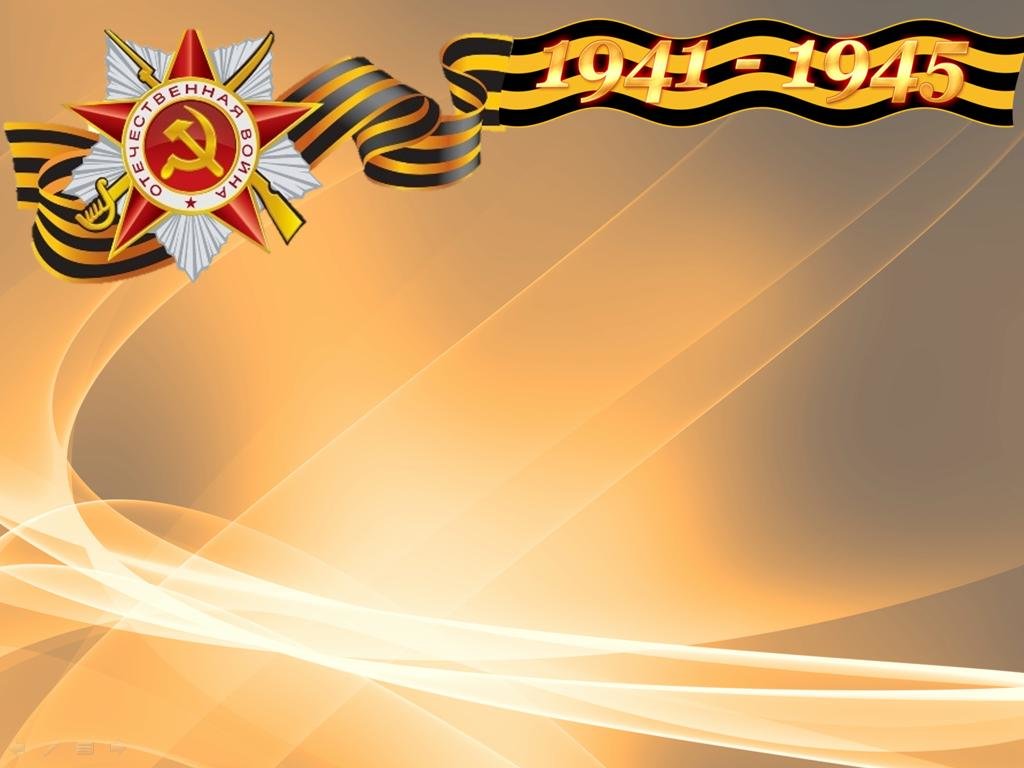 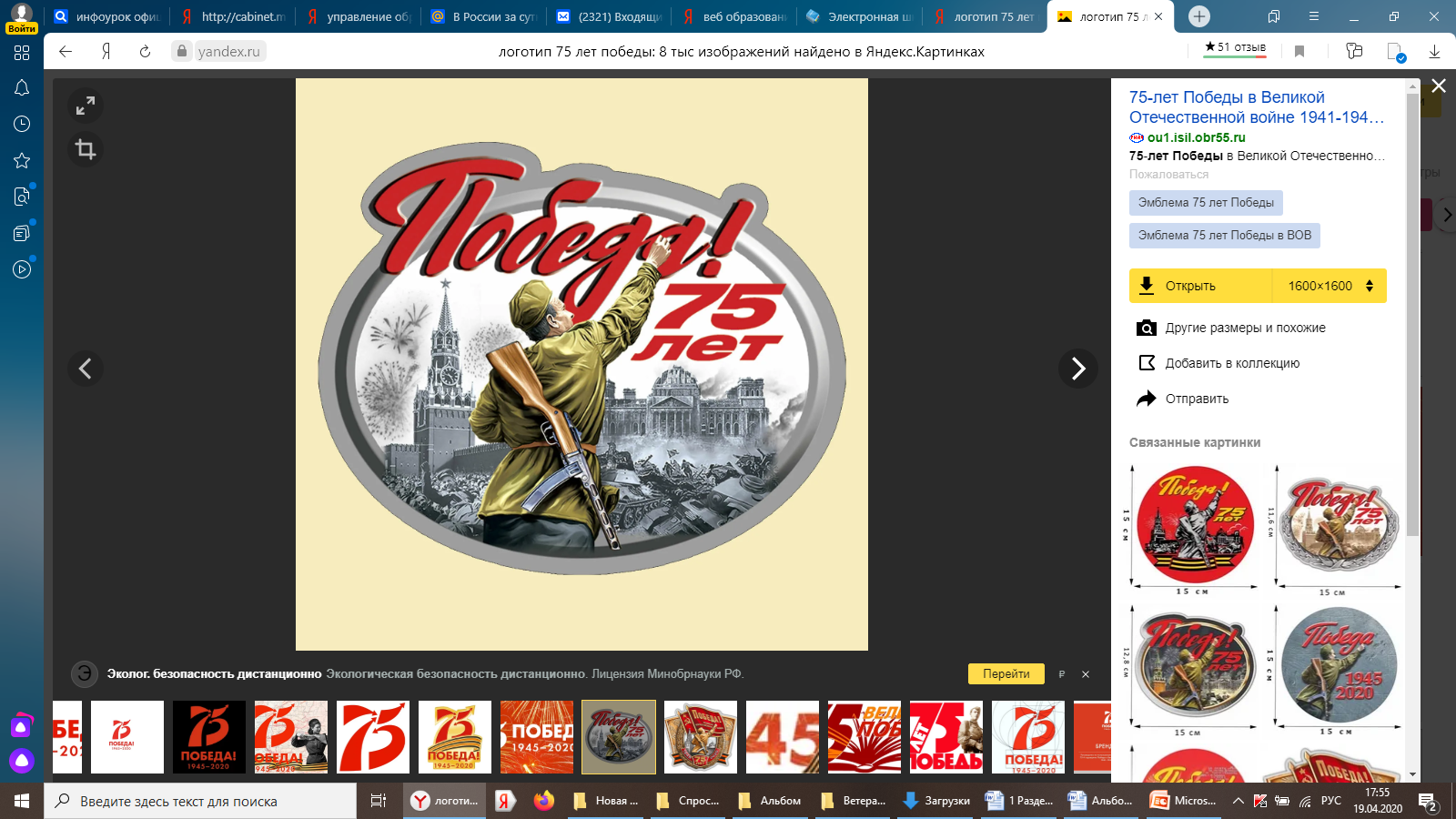 НИКТО НЕ ЗАБЫТ,
НИЧТО НЕ ЗАБЫТО!